Near Space Exploration
Arko
About Me
Undergrad at Cal Poly Pomona
Electrical Engineering – emphasis in control systems

Work for JPL/NASA
Software engineer for electronic part reliability testing/reporting systems

Previous projects and work
Omni-directional drive system robots
Self-balancing robots
Harsh environment sensors
Plasma Lighting RF Ballasts
Many self-funded projects

DISCLAMER
I am NOT here to represent JPL/NASA, all opinions and information provided are my own and are public information.
What is Near Space?
Space
330,000ft-ish
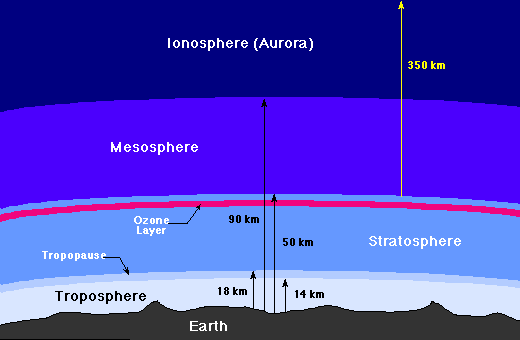 Near Space
100,000ft-ish
University of Tennessee, Knoxville
http://csep10.phys.utk.edu/astr161/lect/earth/atmosphere.gif
Near Space
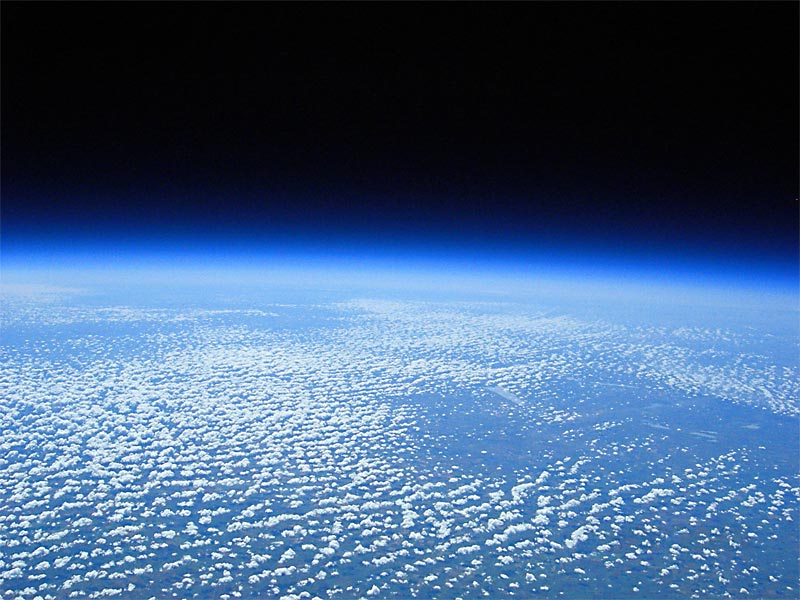 What is a HAB?
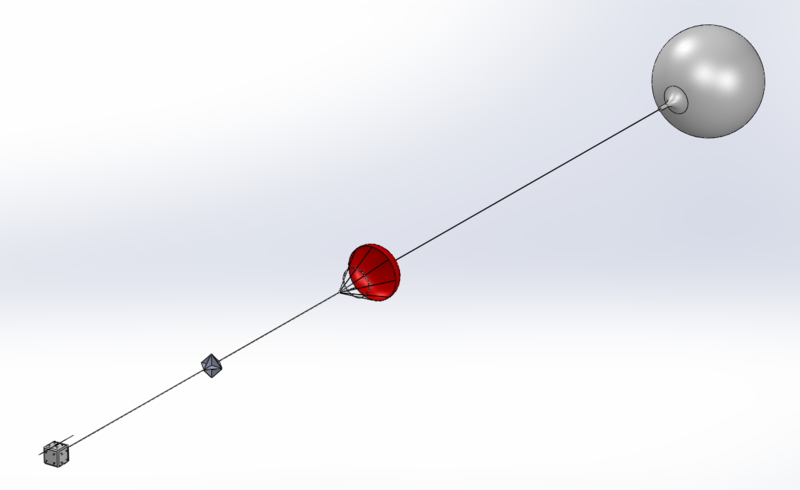 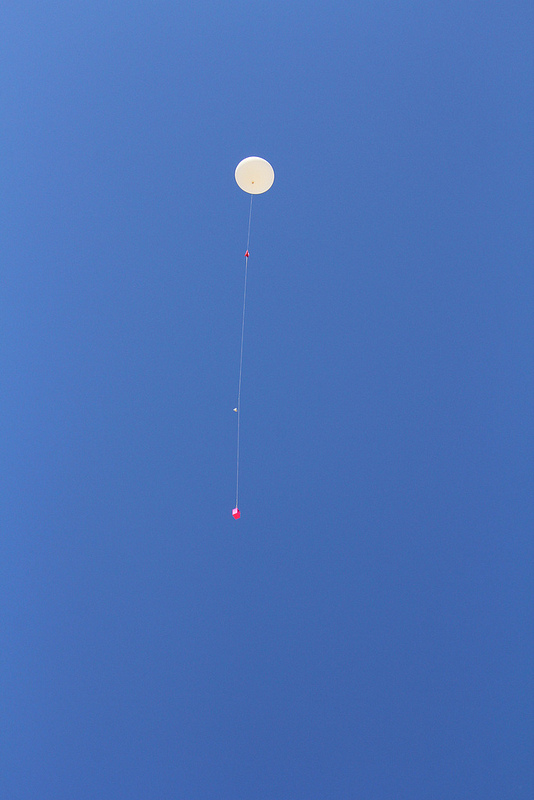 Payload
(Radio inside)
Parachute
Balloon
[Speaker Notes: - What is it (Balloon+light gas+Parachute+Payload with radios)
- Why? (Camera, Science, Radio Testing, ENV, Rocket Testing, Weather, etc)]
What is a HAB?
~100,000ft
0ft
[Speaker Notes: - What is it (Balloon+light gas+Parachute+Payload with radios)
- Why? (Camera, Science, Radio Testing, ENV, Rocket Testing, Weather, etc)]
Flight Path
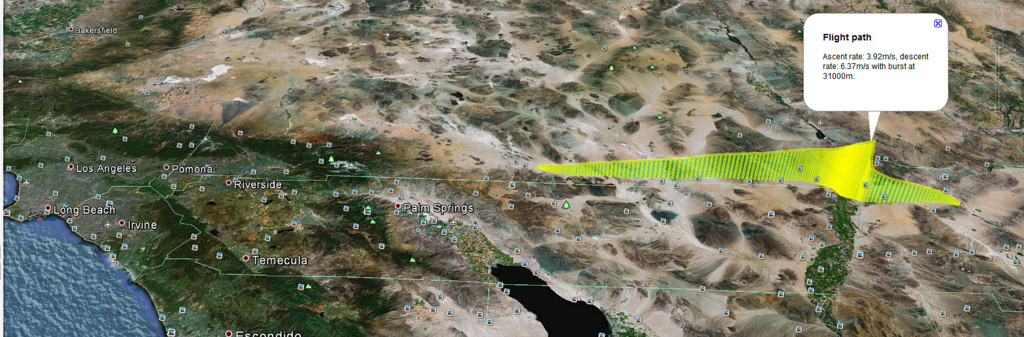 [Speaker Notes: - Example path
- Example prediction and why it's important to follow ascent/descent rates
- Example landing zone / recovery]
View from the ground
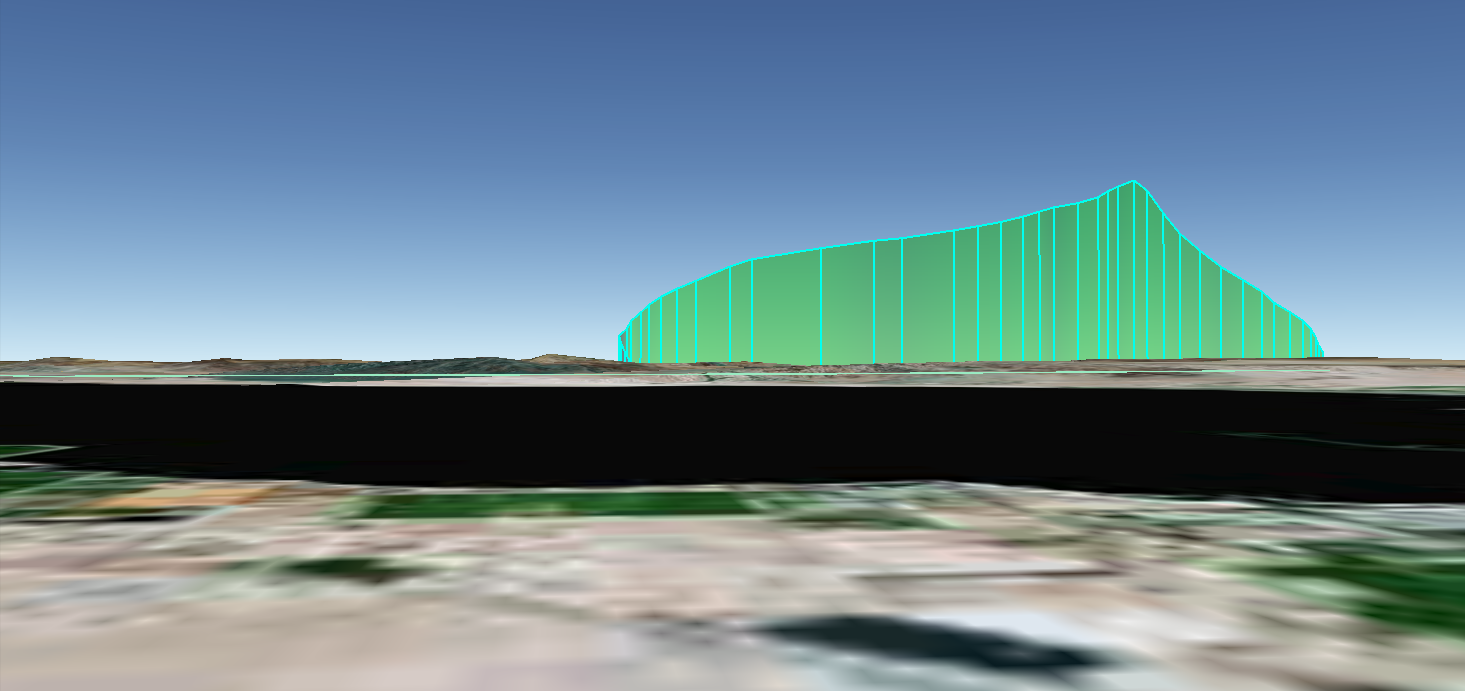 History
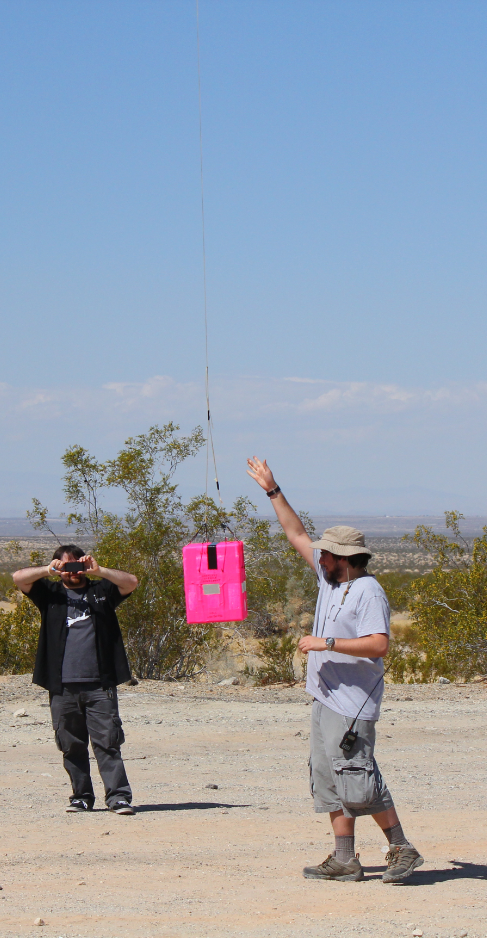 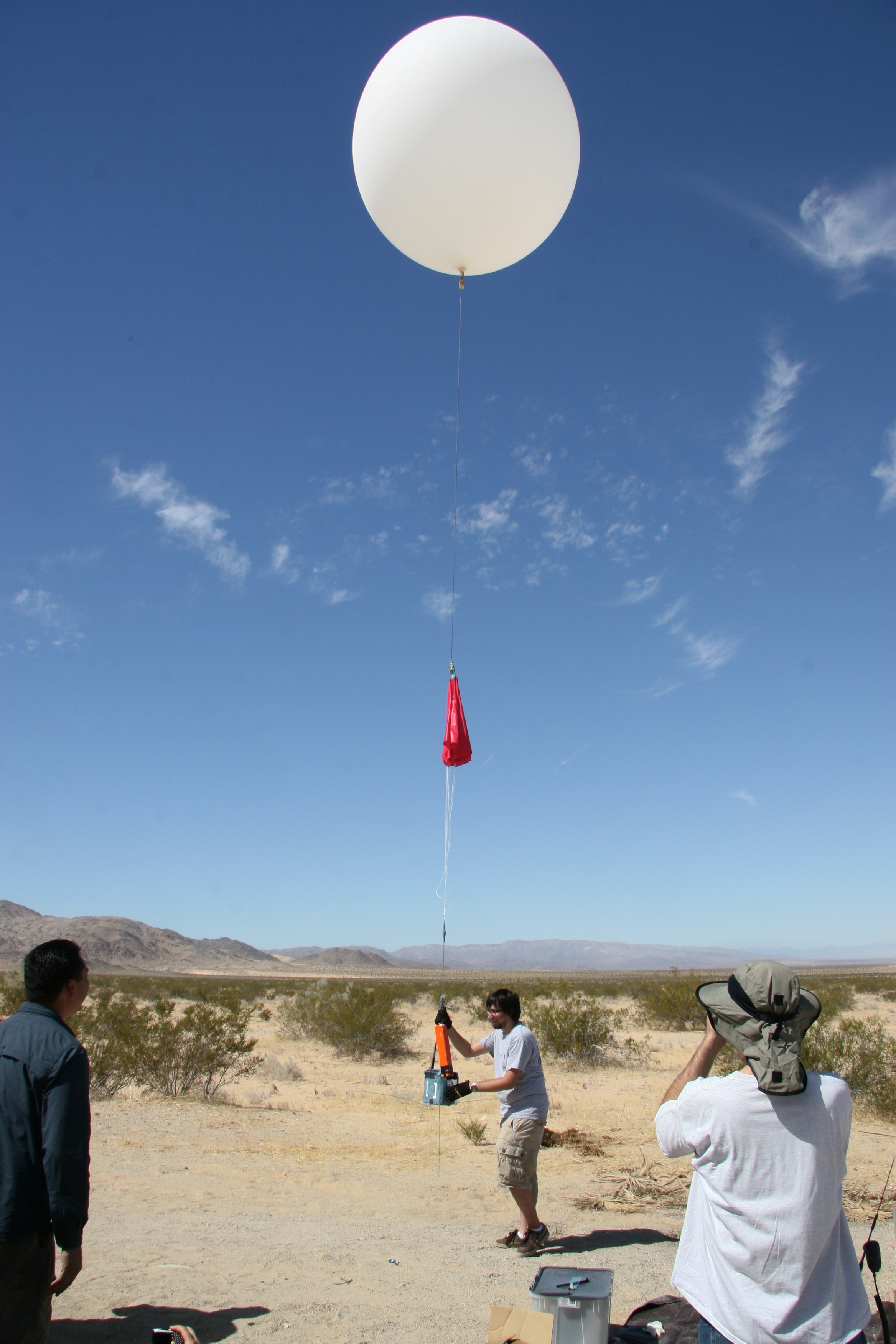 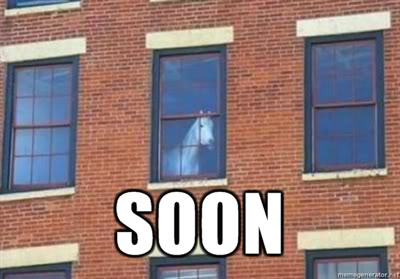 HABEX1			HABEX2			HABEXpico 						    	       (Launching in 1 hour!!)
[Speaker Notes: - I will reference them throughout the talk then go into detail at the end]
Goals
What do you want your HAB to do?
Launch/Track/Recover (radio test, teh lulz)
Take pretty pictures
Weather data
Send stuff up to take pictures with
Solar eclipse
RF hackery
Friends and Money
Get people to help 
looking over your design
helping tracking
Contributing parts, budgeting them space/mass to fly stuff

Setup a budget
Low Cost: $100 – 300
Simple tracker 
Small camera
Medium Cost: $600 – $800
Nicer radios & camera
Science
I’m Rich: $800 < monay
Nicer Radios
Expensive Science & etc
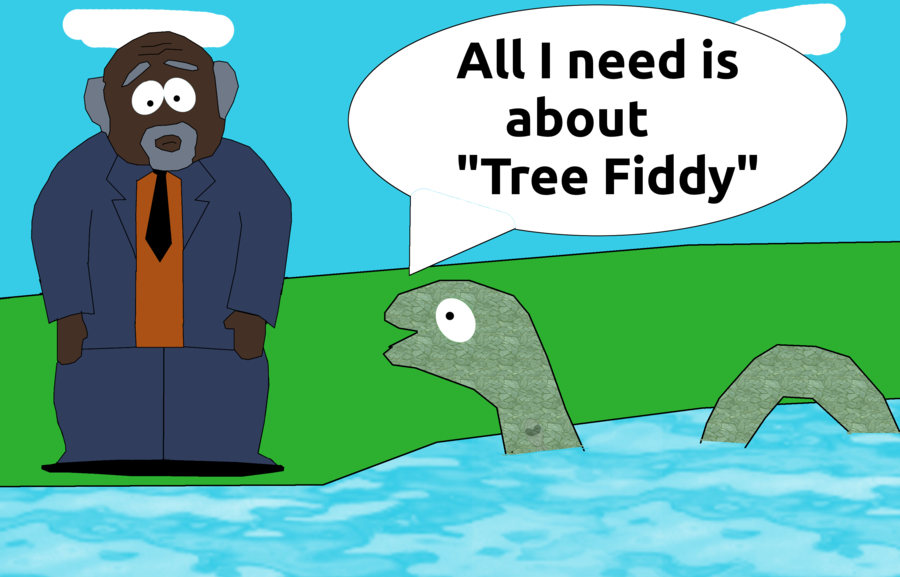 Launch locations
Launch Location:
Away from powerlines
Away from public interference
Large flat area

Landing Location (what actually determines the launch location):
Away from large bodies of water
Away from large mountains
Away from military and busy airspace
Use high altitude balloon flight path predictor
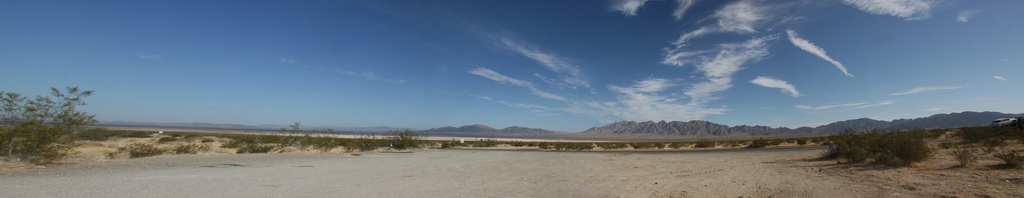 Don’t step on lava or     military airspace
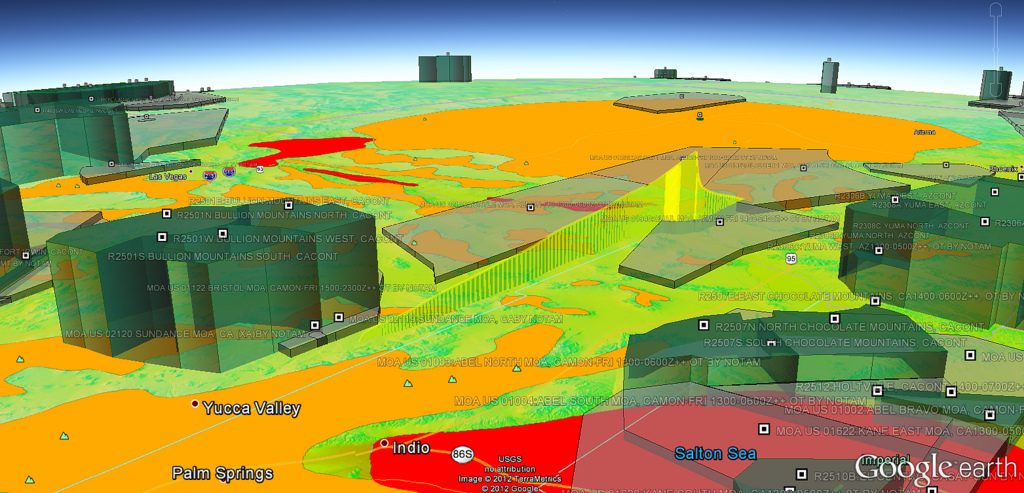 Balloon
Balloon manufacturers: 
Kaymont and Hwoyee 
Designed to shred (Totex)
Calculate how much to fill: habhub.org/calc
Neck lift   math to ascent rate/burst alt
Consider payload mass/balloon mass
Cost:  $35 - $200
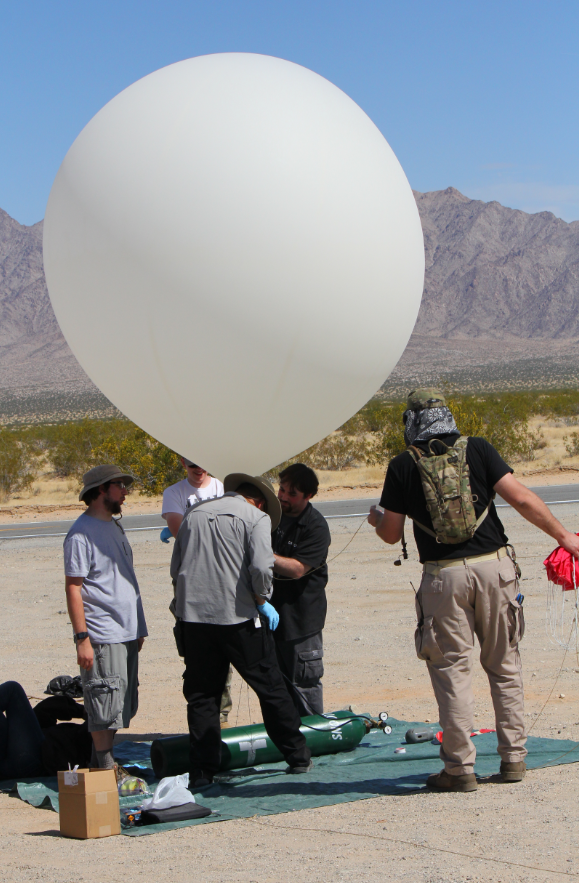 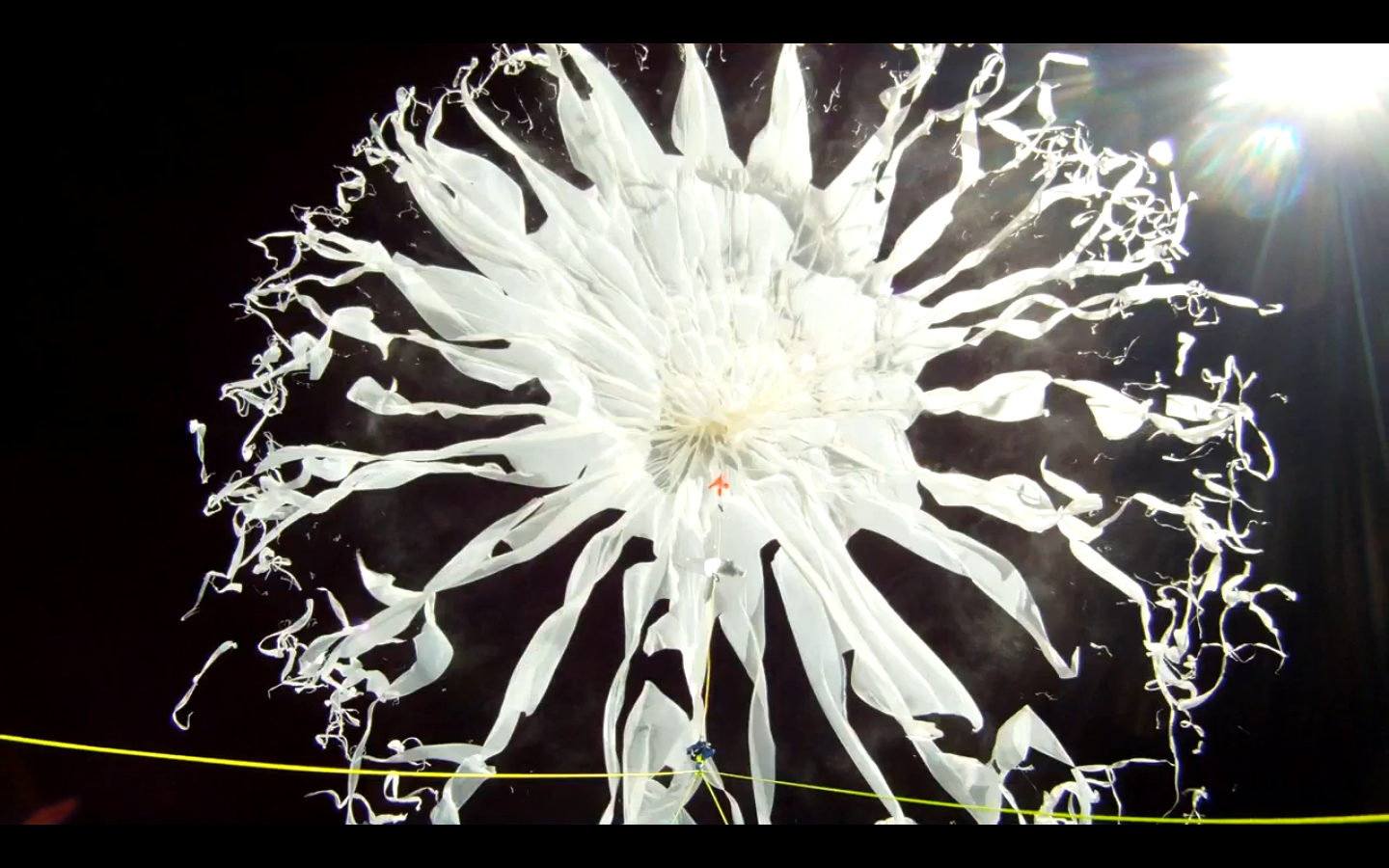 [Speaker Notes: - Balloon manufacturers, why the balloon are special, what they are made of, math behind ascent rate
- How to pick a balloon (target payload mass)]
Lifting Gas
Hydrogen
PROS: 
Cheap ($25 - $150)
High lift
Very available
CONS:
It goes boom, so you need to be careful (avoid public areas, don’t smoke near it, common sense)
Rate of ascent isn’t exactly constant
Helium
PROS:
Won’t kill you
You can launch from almost anywhere
CONS:
Expensive ($50 - $300)

….You’re going to need the proper regulators
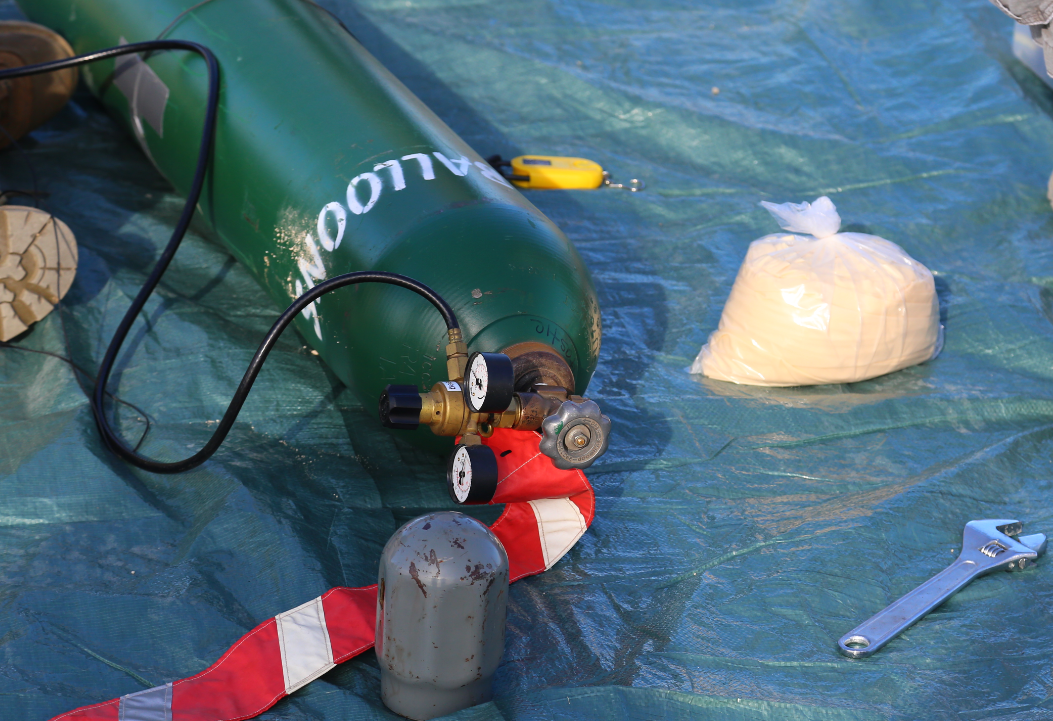 Parachute
Parachutes manufactures: Spherachutes
Made of rip stop fabric
Math behind descent rate
Drop to test
Cost: $5 - $60
- Pick parachute based on payload mass, table provided by Spherachutes (or do math)
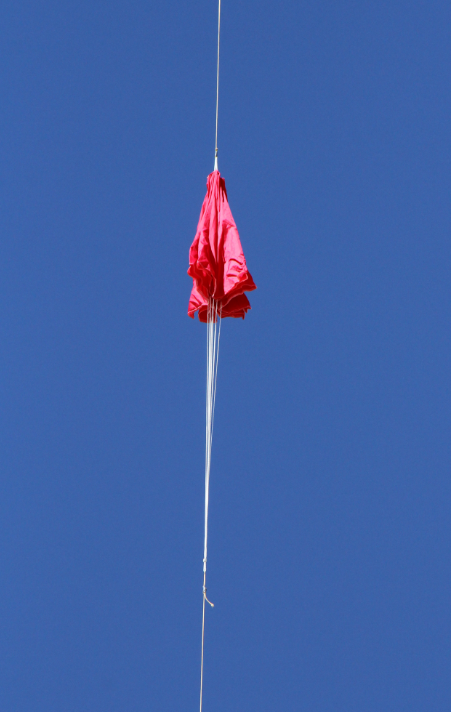 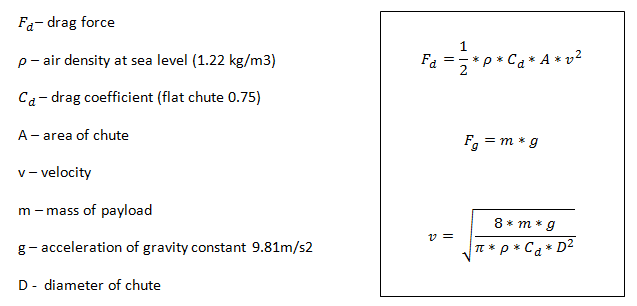 Payload Concept
Three general categories
Pico (not too regulated, 50g UK)
Small (FAA,CAA,CASA regulated)
MURICA (FAA,CAA,CASA regulated)
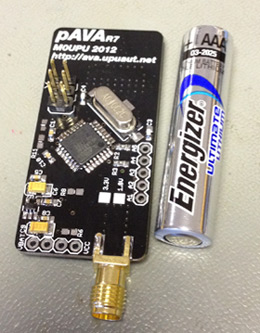 Pico
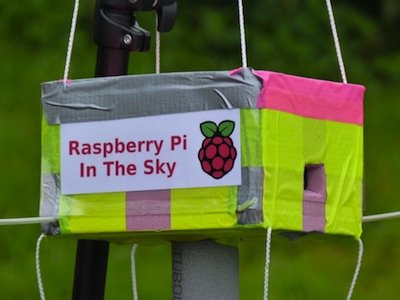 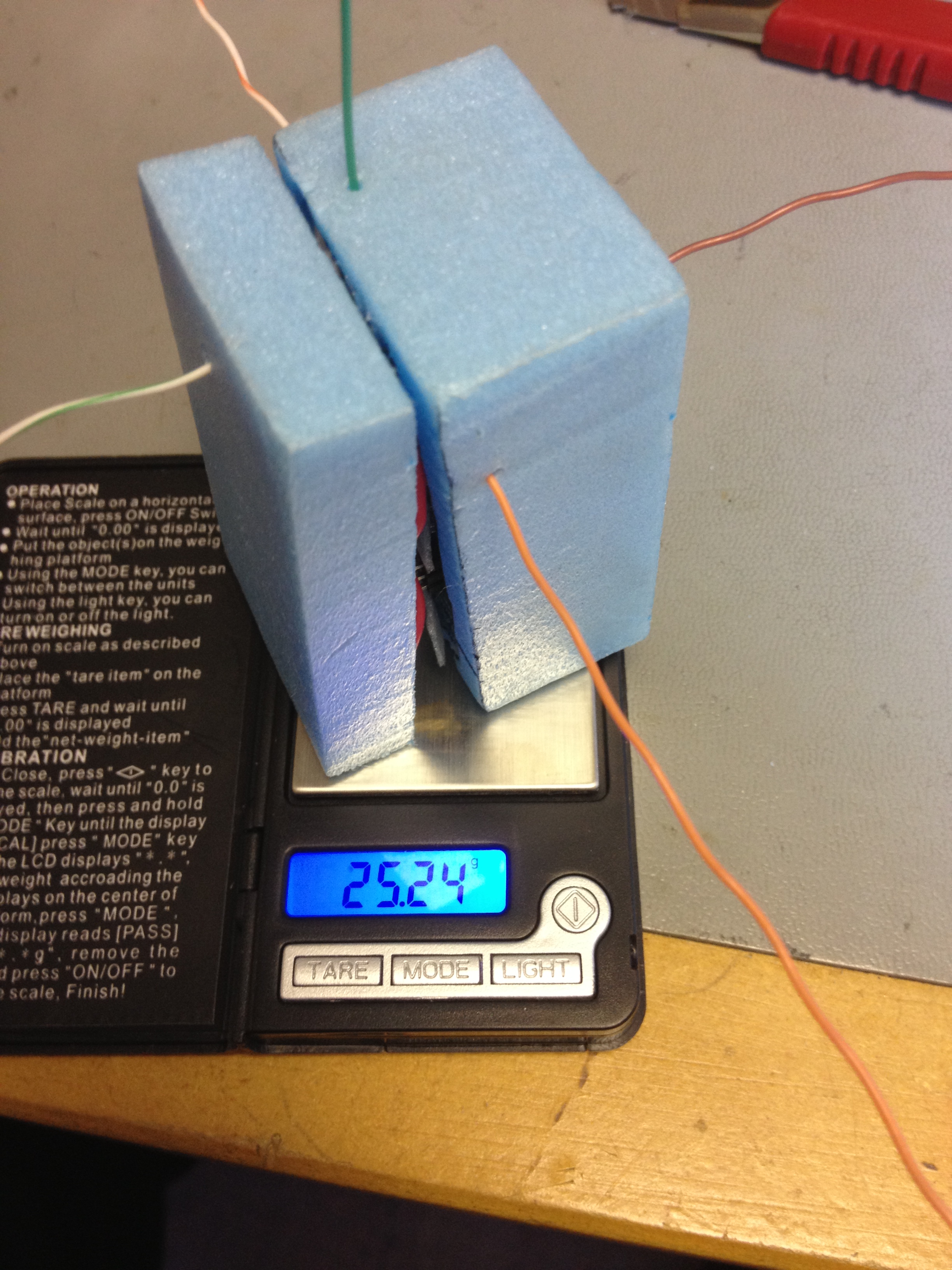 Small
MURICA
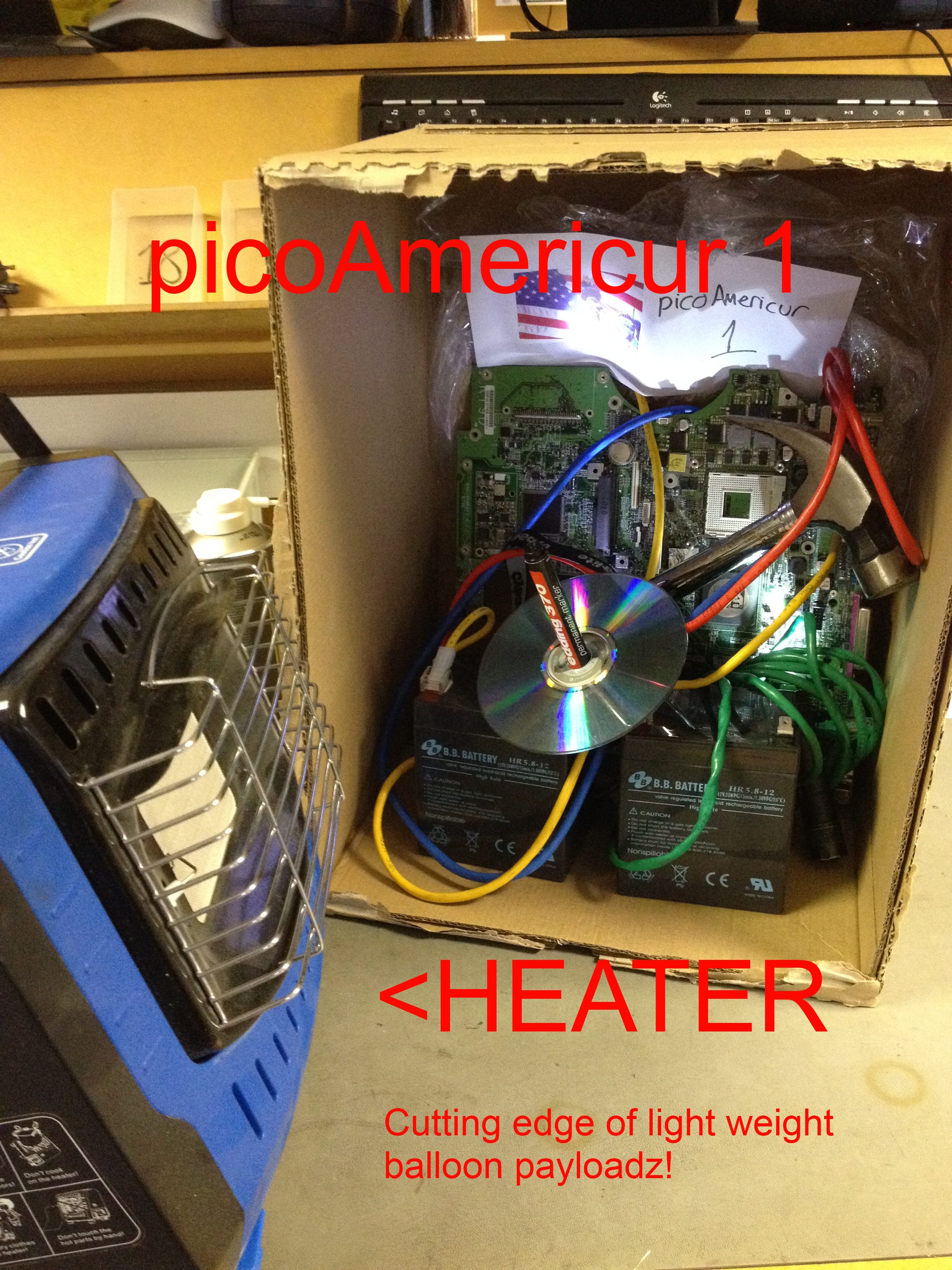 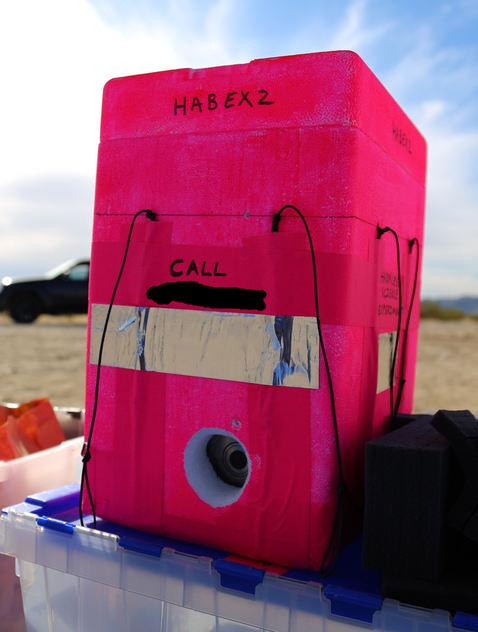 Payload Comparison
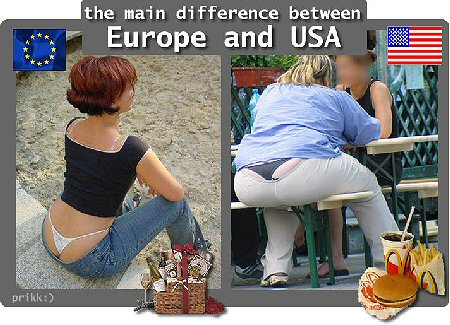 Payload
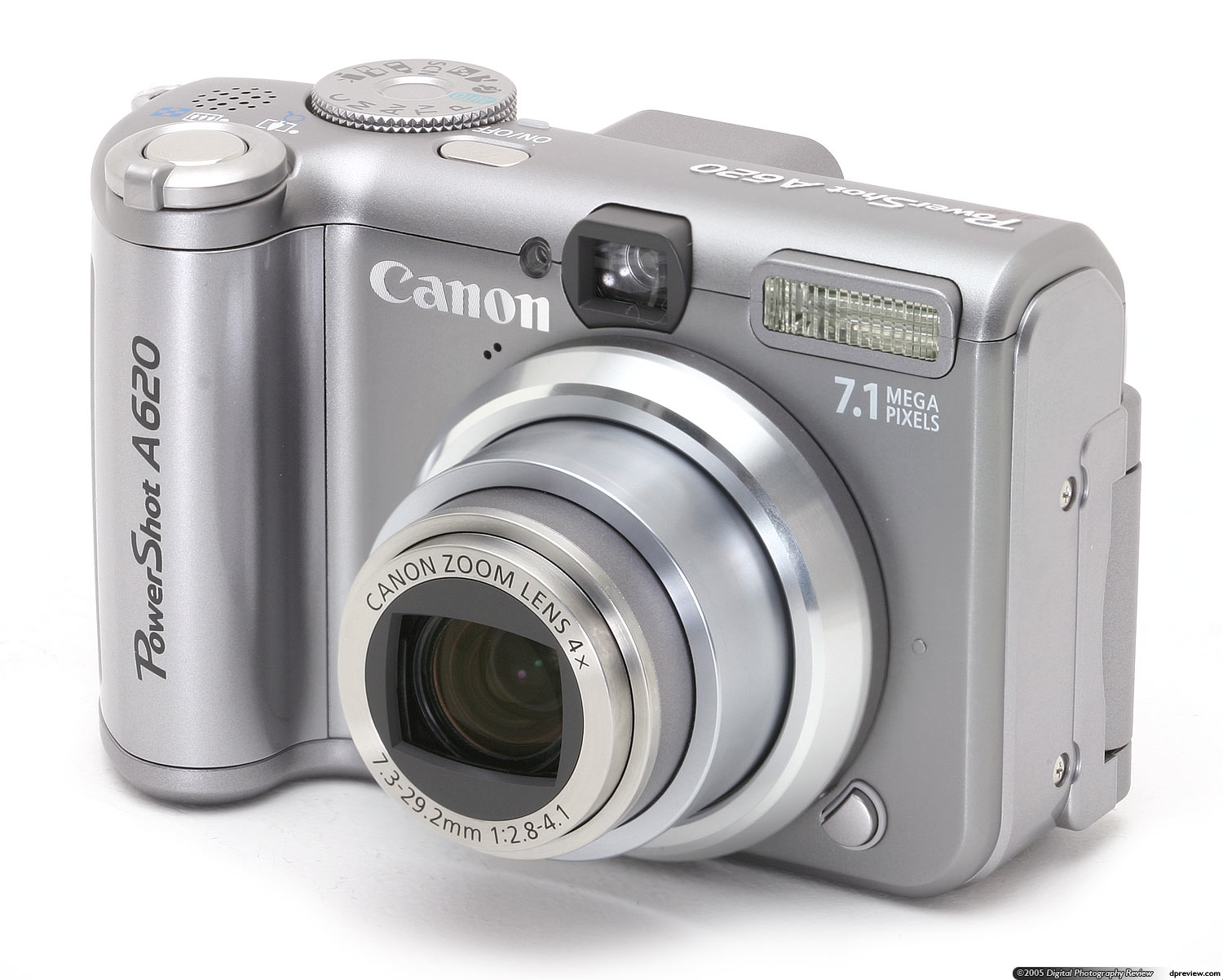 - Payload Camera
	- You’re high, take some pictures

- Payload Science
	- Take measurements, do science, test equipment

- Payload Radios
	- Report position since the world is a big place
	- 2-way communication for cut down and other features
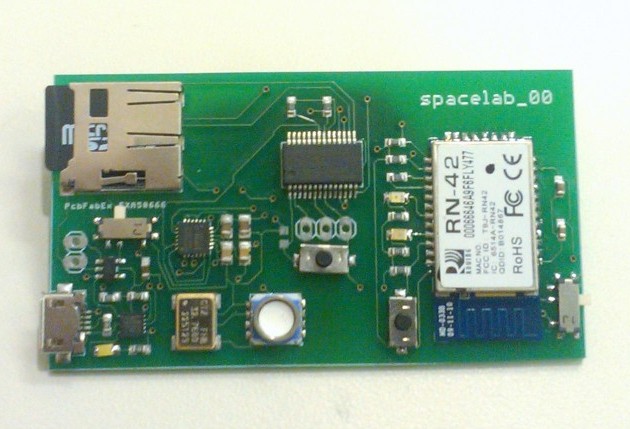 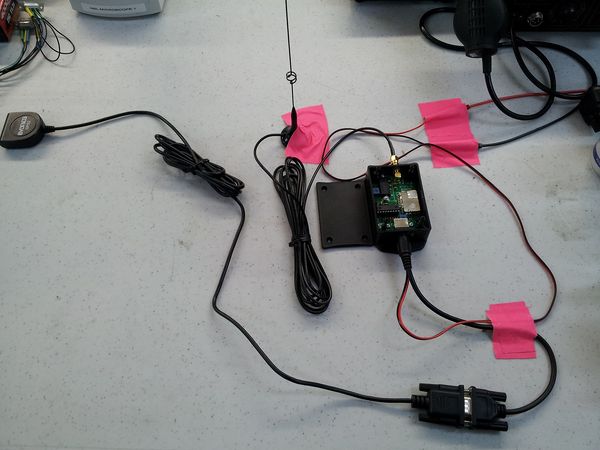 Yo dawg, I’m at  +34.123, -114.456  at  3000m off the ground...
Payload Radio
- APRS beacon (with GPS)
	- 144.390Mhz (requires HAM license)

- RTTY beacon (with GPS)
	- 434.075Mhz (requires HAM license in US, no license require for UK)
	- 915.075Mhz (no license require for US, required for UK)

- Cellphone (with GPS)

- SPOT (with GPS)

- RDF Beacon (Radio Direction Finder)
	-FM transmitter, tone
	-Requires radio, directional antenna, maps, and compass
APRS (Automatic Packet    		Reporting System)
Specs?
Frequency: 144.390Mhz  (USA)
Modulation: AFSK (Audio Frequency Shift Keying)
AX.25 protocol  @ 1200baud

Who‘s listening?
A bunch of digipeaters along the United States @ 144.390Mhz
You can setup your own station
SDR
TNC to serial 
APRSDroid
Ham radio with an audio output 
	(connects to audio input of computer), use an AFSK decoder.
APRS Coverage
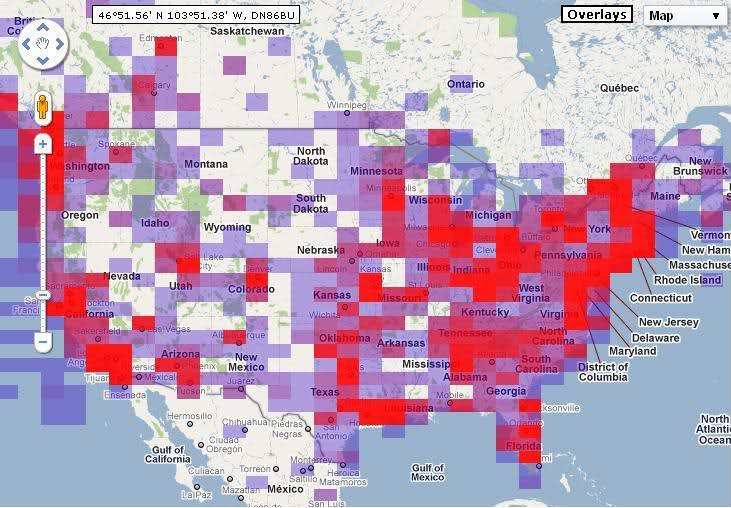 APRS  Station
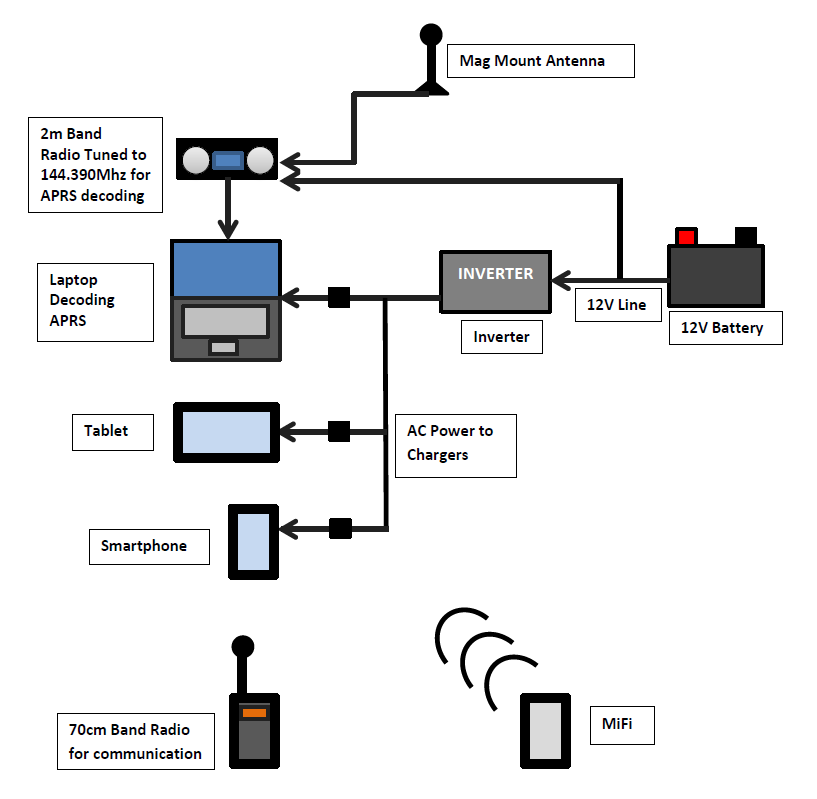 This could be:
-   Chase Car Station
Ground Stations
APRS Beacon
NEMA PACKET
 $GPGGA,123519,4807.038,N,01131.000,E,1,08,0.9,545.4,M,46.9,M,,*47
APRS PACKET

 N6ARA/WIDE1-1/WIDE2-1>S4PRTQUI,?,F0:
`.+Gl#PO/"4q}HABEX|!V%@'b|!w!u!
GPS
Microcontroller
Radio
GPS Signal from satellites
Interface Devices
Configure any GPS/Radio settings
Reformat to APRS Packet
APRS packet transmission at 144.390Mhz
APRS Beacon
Microcontroller
GPS
Radio
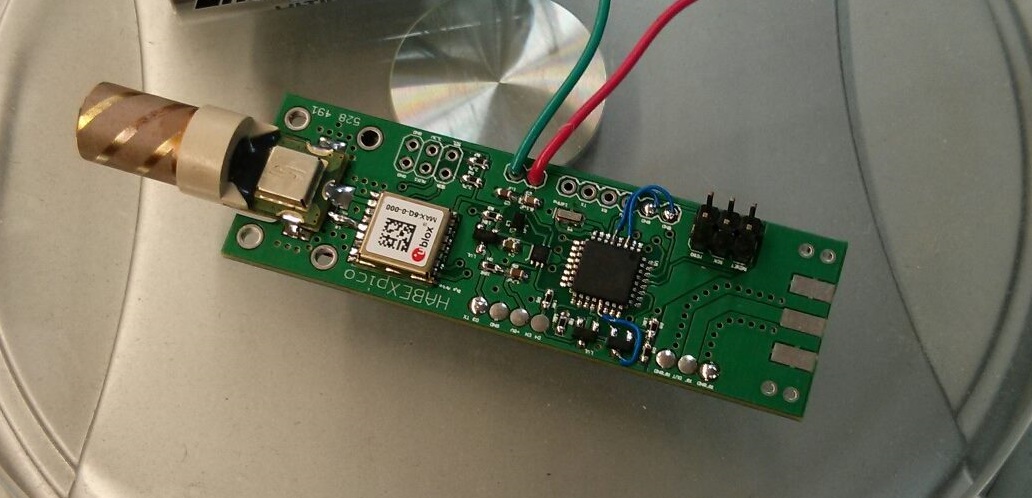 APRS Beacon – HABEX2
Microcontroller
GPS
Radio
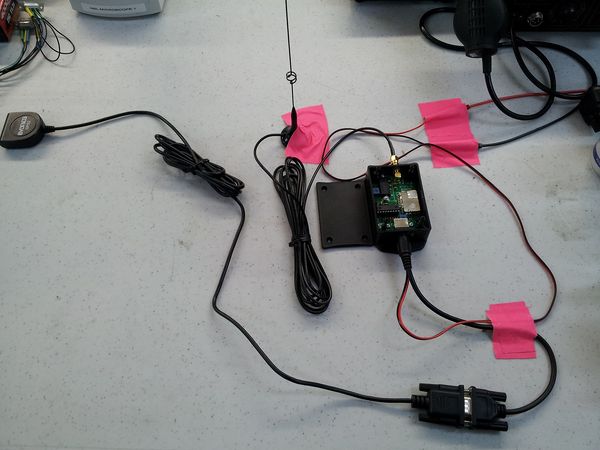 RTTY Beacon
Specs?
Frequency: 434.075Mhz-ish  (UK, USA if ham licensed)
Modulation: FSK
Protocol: RTTY (Radioteletype)

Who‘s listening?
A bunch of radios along the UK @ 434.075Mhz-ish
You can setup your own station
SDR (active filter recommended)
Ham radio with an audio output 
     (connects to audio input of computer). 
- Using “DL-FLDIGI” to decode and upload information to internet
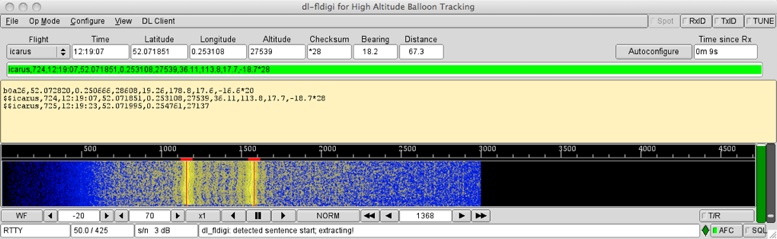 RTTY Who’s listening?
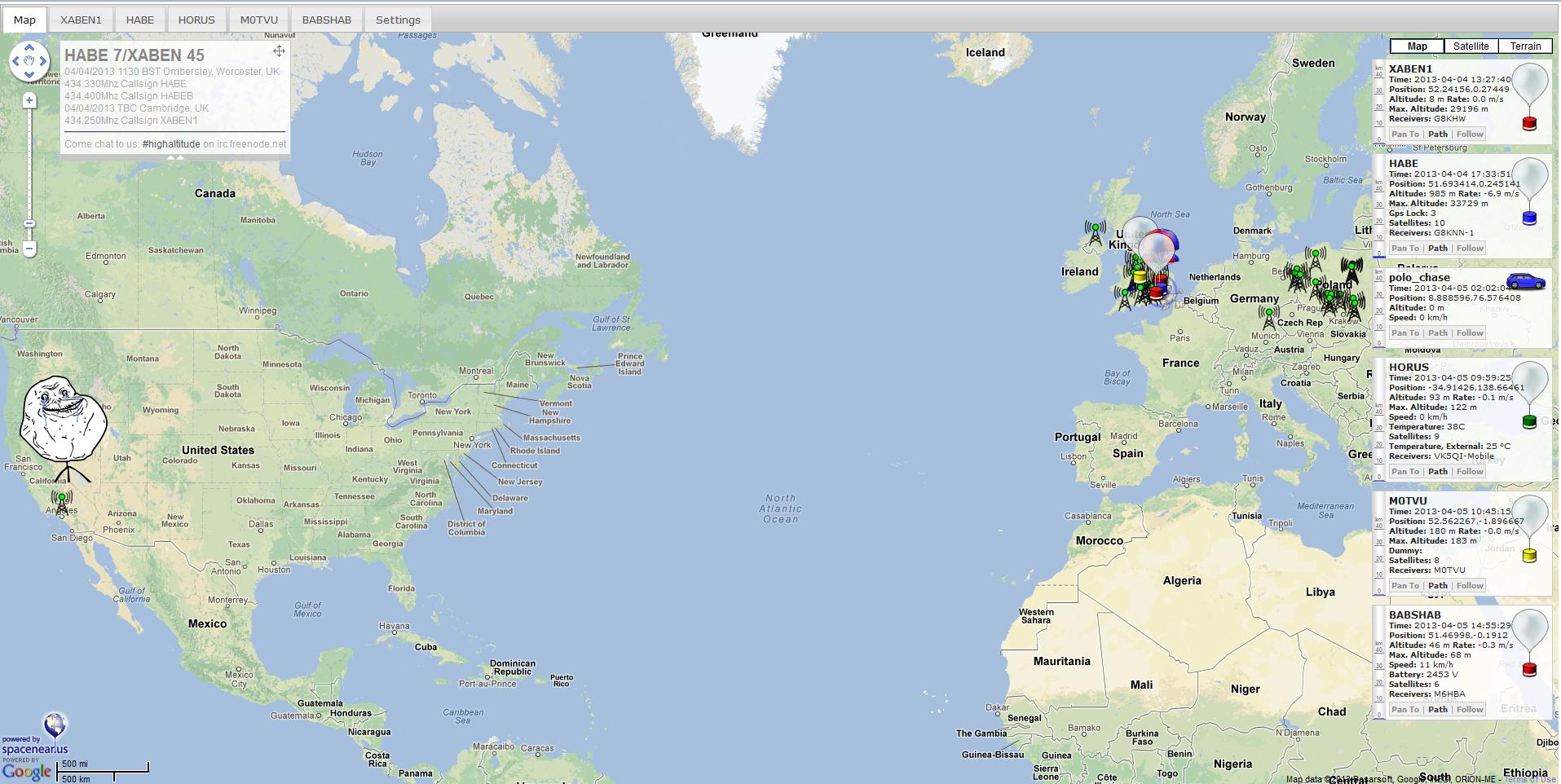 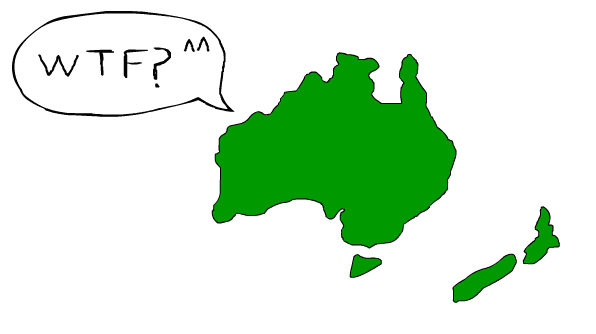 Cellular based tracker
Nullspace Labs – “NSL Tracker”
DSS Circuits
Android phone
Pretty much any phone that can be programmed and has GPS
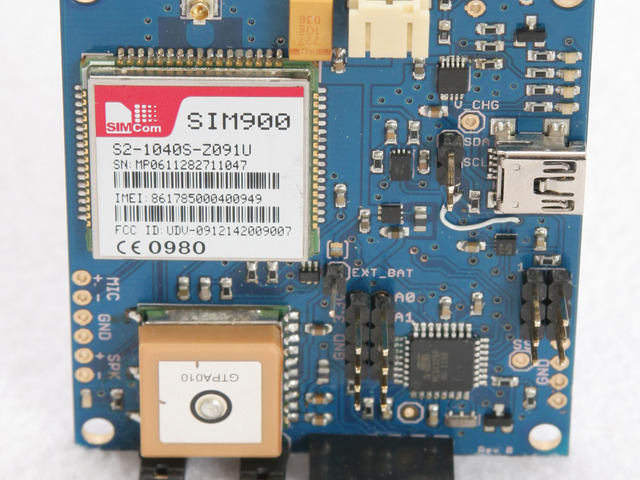 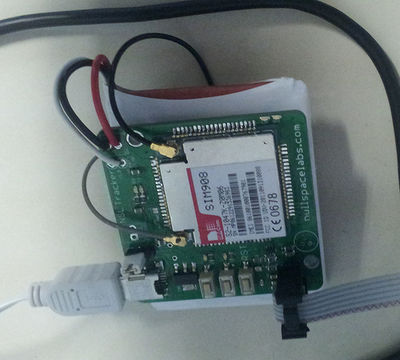 NSL Tracker
DSS Circuits – Geogram One
RDF Beacon  Radio Direction Finder
Beacon transmits an FM Tone
Using a directional antenna and a ham radio with a speaker
3 samples, find the point!
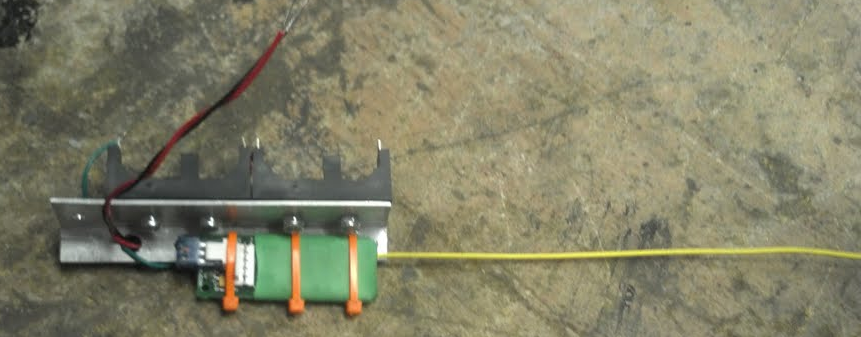 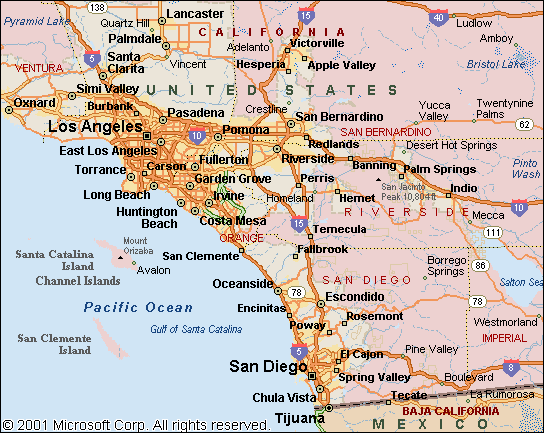 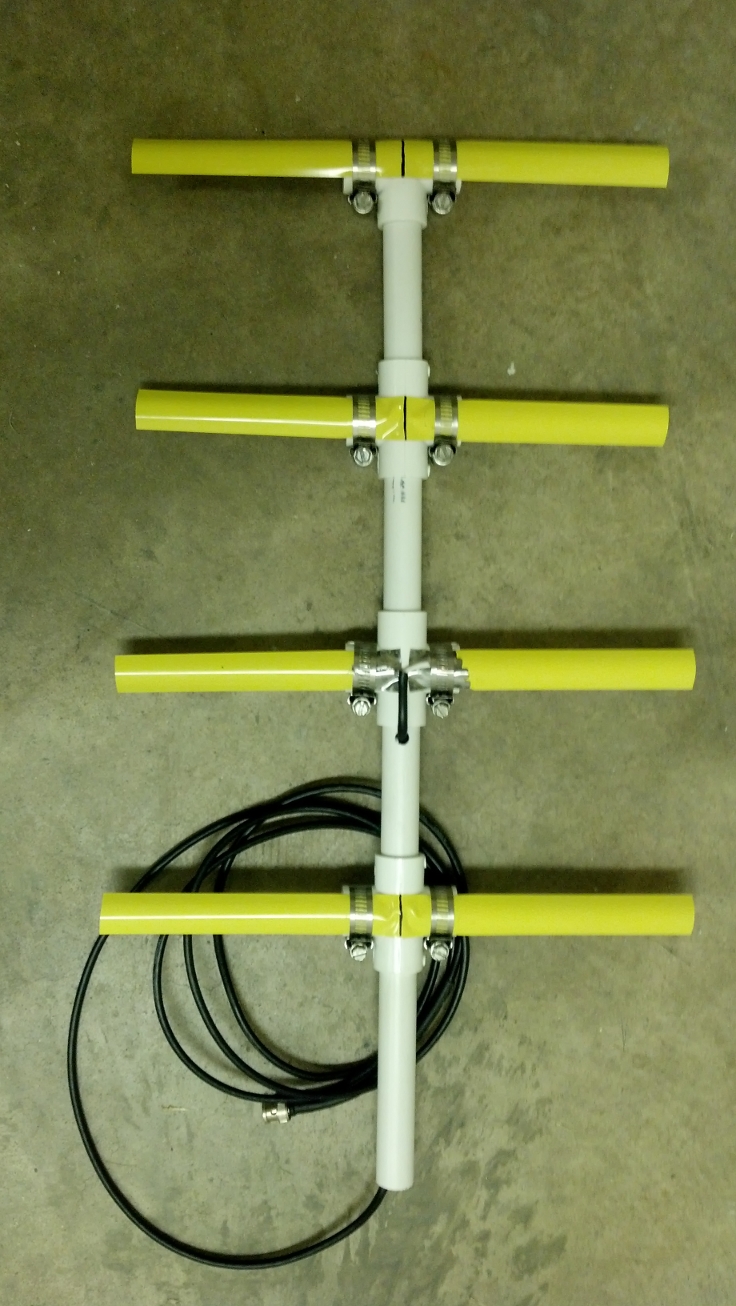 Payload Tips/Guidelines
Watch cho mass
budget mass for everything
Balloon
Parachute
payload radios, payload camera, payload science 
measure mass as you go

Power devices separately
Redundancy, Redundancy, Redundancy
Different radios, powered separately
Simple designs are the best
Plenty of insulation (Expanded or Extruded Polystyrene) (Closed cell)
Learn to tie good knots

DO A CIRCUIT & SYSTEMS ANALYSIS
TEST TEST TEST TEST TEST TEST TEST TEST TEST TEST TEST
Should I bring a coat?
- Near space is cold: -60C to +40C
- Near space is a near vacuum: 0.01atm (1010Pa)  - 1atm (101325Pa)
- Mountains 
- Lakes/rivers/H20 
- Volcanos 
- Expected Winds:  1-3g , 80+mph winds (releative to air pressure)
- Flight time: 1hr – 2hrs (floaters could last 24hrs+)

- Electronics don't like these things (I’ll cover this soon)
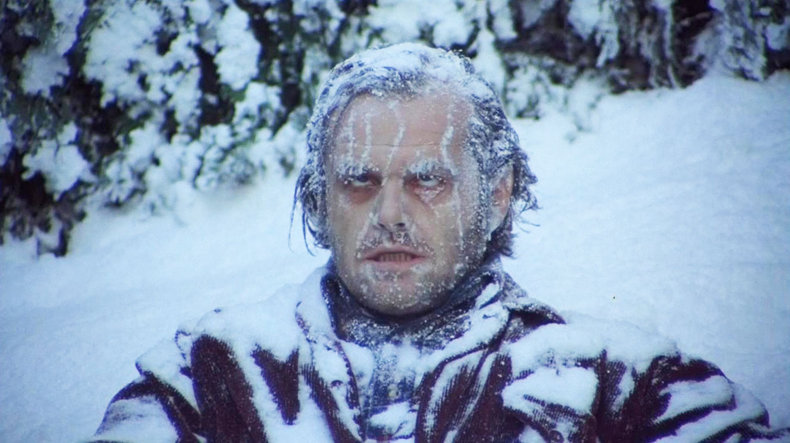 Prototype & Test & Revise
Build and test prototype in normal (1atm @ 25C) and work out software bugs
Try to build two:
Mod it, fix it
Beat it up, test it, revise it
Apply final revisions to flight hardware and do environmental testing









- Plan for failures (GPS signal loss, GPS chip comm loss, backup plans, resets, etc)
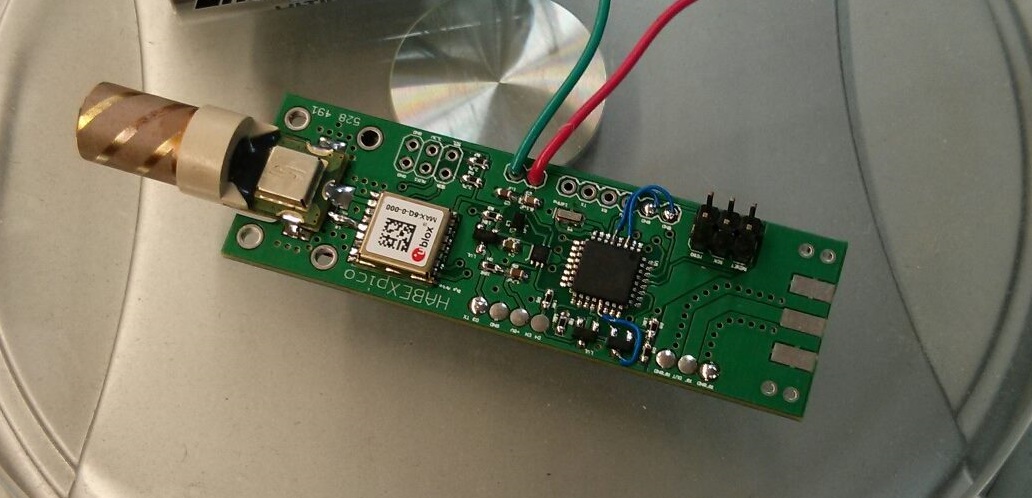 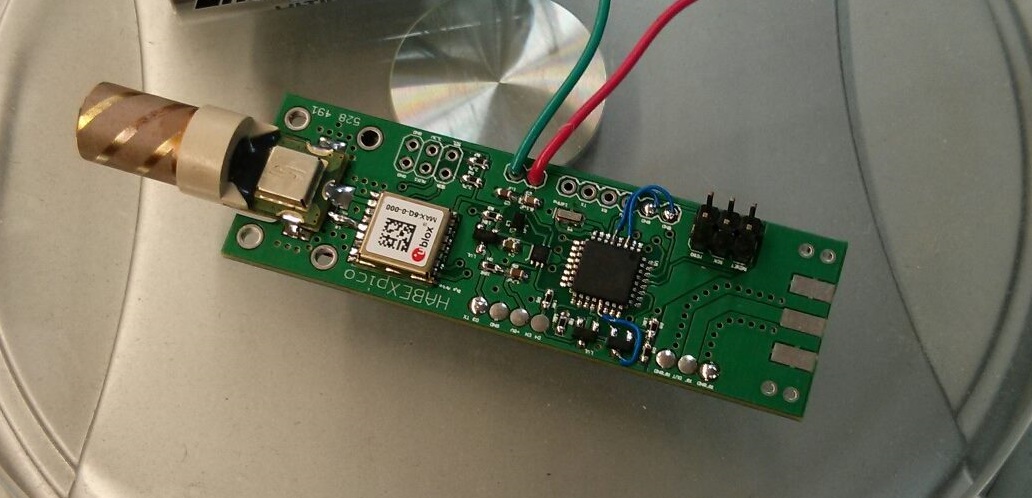 Flight Hardware
Test  Hardware
So you think you've got a HAB?
- Does it pass basic tests?
	- power up, find gps, transmit position (tested on battery)
	- block gps, does it go into beacon mode?
	- checksums
	- radio range, climb a mountain and transmit, test your ground stations
	- chase the payload
- Power calculations
	- measure actual lifetime
	- aim for double what you expect your flight time to be
- Test your ground equipment
	- software decoding ok?
	- find problems and fix them now and not on launch day
		- shocking how simple it is, yet it can be overlooked
- Rope useage (have a layout on how to avoid things tangling)
Near Space Environment
1) Wind 
		- undo connections
		- break things
		- rip the payload apart

	2) Temperature 
		- cold temperatures can kill hardware

	3) Vacuum 
		- lack of air could cause parts that rely on 
		  convection to cool to overheat

	4) EMC 
		- your radios could crosstalk, step on each other
		- signals could couple and damage
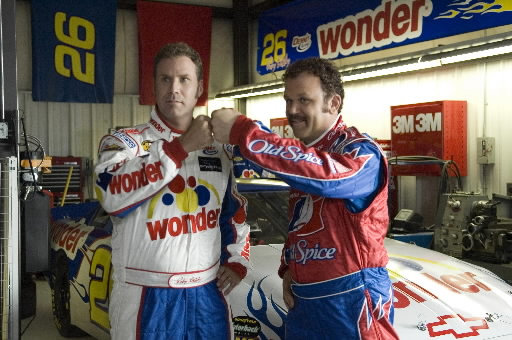 [Speaker Notes: - Wind (Why? Winds can knock the payload around an undo connections, break things, rip the payload apart)

- Temperature (Why? Cold temperatures can kill hardware)

- Vacuum (Why? Lack of air could cause parts that rely on convection to cool to overheat, go over convection,conduction,radiation)

- EMC (Why? Your radios could crosstalk, step on each other, couple and damage)

- Parachute descent rate (Why? You want to get an accurate descent rate to better predictions)]
How to fix ENV problems
Winds: 
tie downs, hot glue, connectors, tape

Shaking:
throw it down stairs, if it’s fine, it’s good to fly

Vacuum/Cold
apply either Silicone, Epoxy, or Urethane conformal coating
ghetto solution: hot glue
thermally "lump" it together and prevent shorting and damage

EMC 
Better design RF or keep em separated (rope apart / sheilding)
Test all the radios and equiptment together
Flight Prediction
- Habhub CUSF Flight Prediction software
	- http://habhub.org/predict/

Gives you estimate landing location based on 
launch location 
ascent/descent rate 
burst altitude 
using NOAA wind data

- Prediction/Simulation is only as good as the numbers you give it
	- Work to get exact:
		- Balloon necklift (ascent rate)
		- Parachute drag (descent rate)
		- Payload mass (ascent/descent rate)
		- Accurate launch time

- Run predictor from multiple launch locations and have a backup or two
Habhub CUSF Flight Predictor
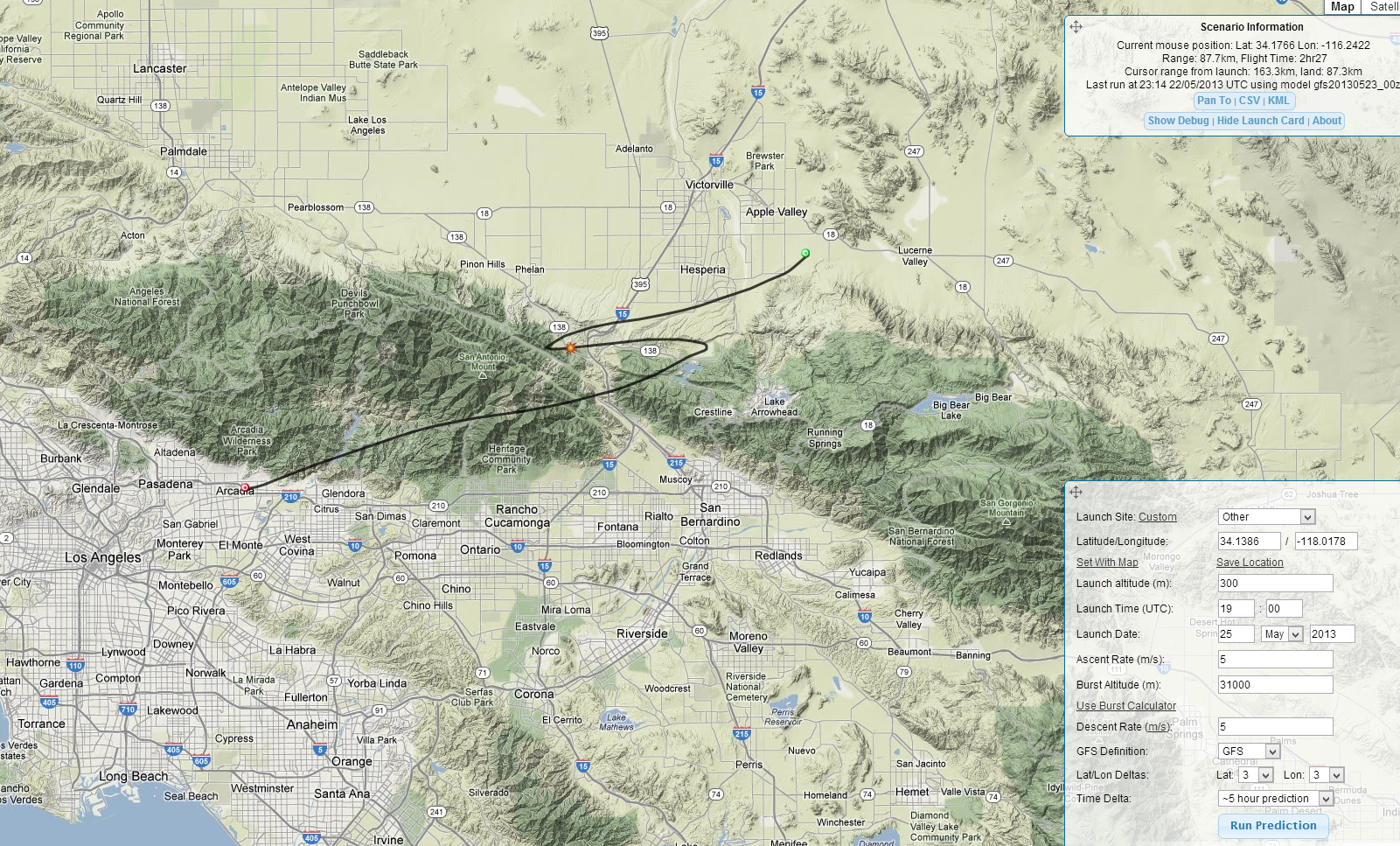 Launch/Recovery Day
Practice runs, wash out any problems

Have a checklist and packing list

Communications 
Radio net, cellphones, yelling across the desert

Give people a report with contact info/plan/etc

Note every measurement (neck lift, time of release, etc etc)

If it lands in an easy spot, ask for permission to go on property if needed

If it lands in a bad spot, regroup, figure out approach, and come back another day if you need to.
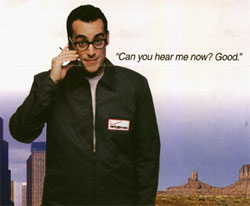 HABEX 1
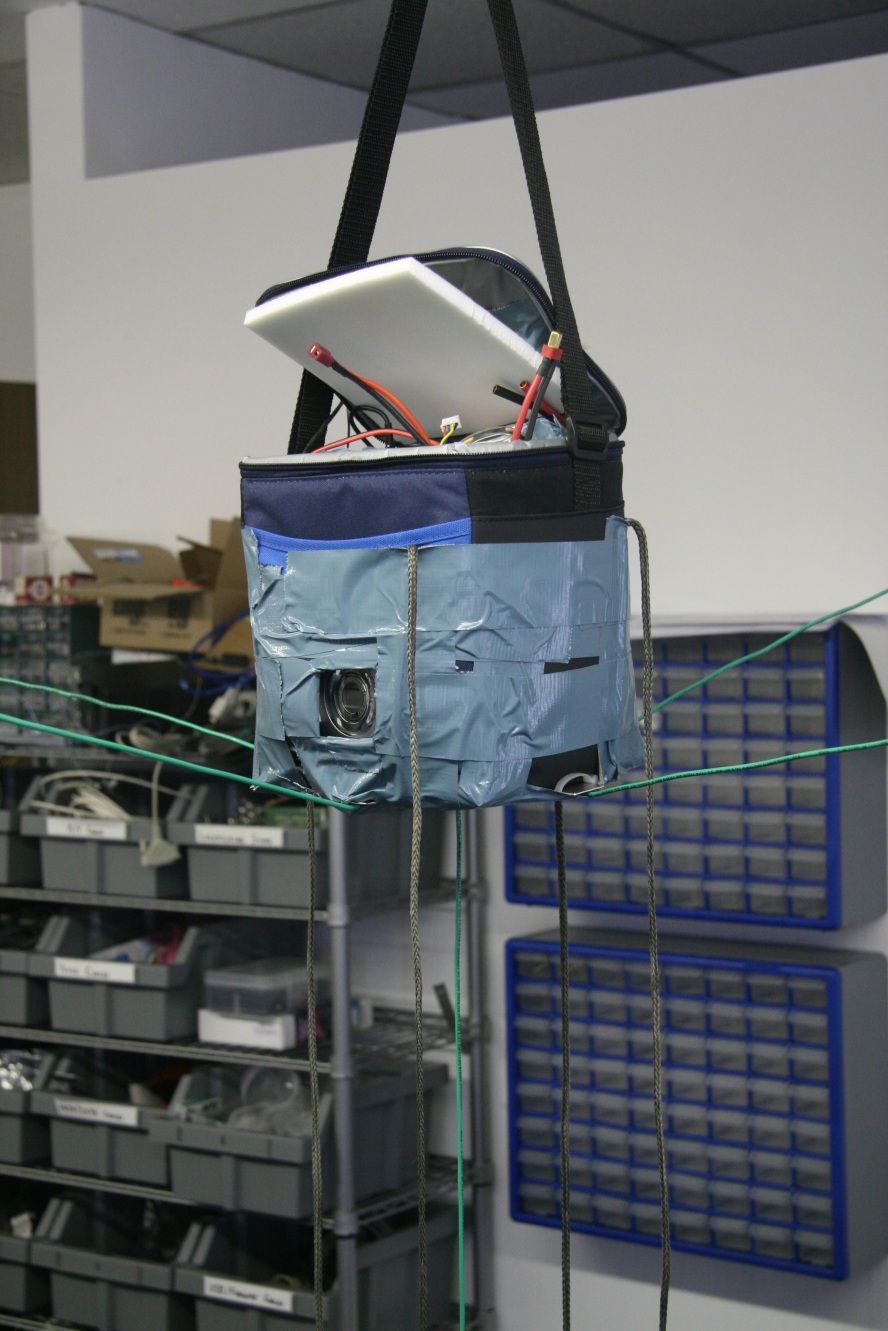 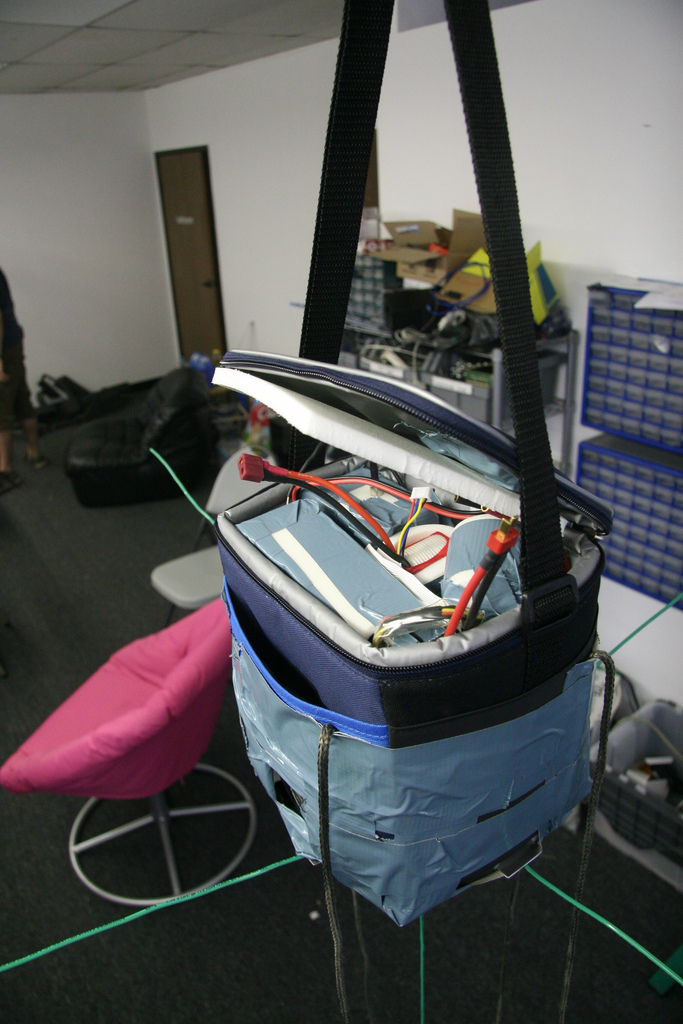 HABEX 1
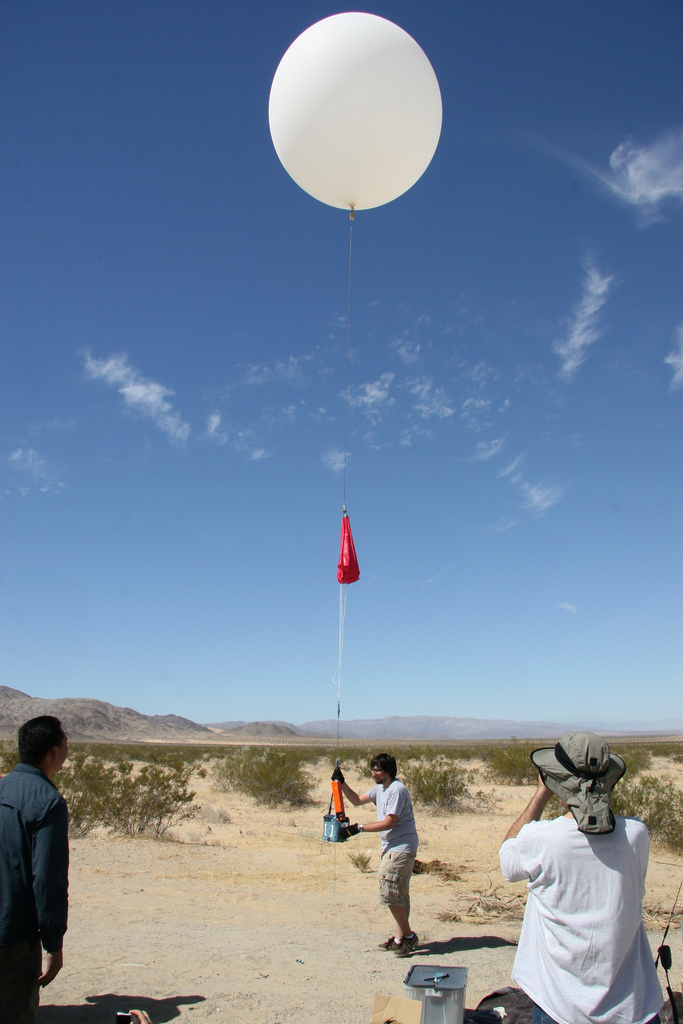 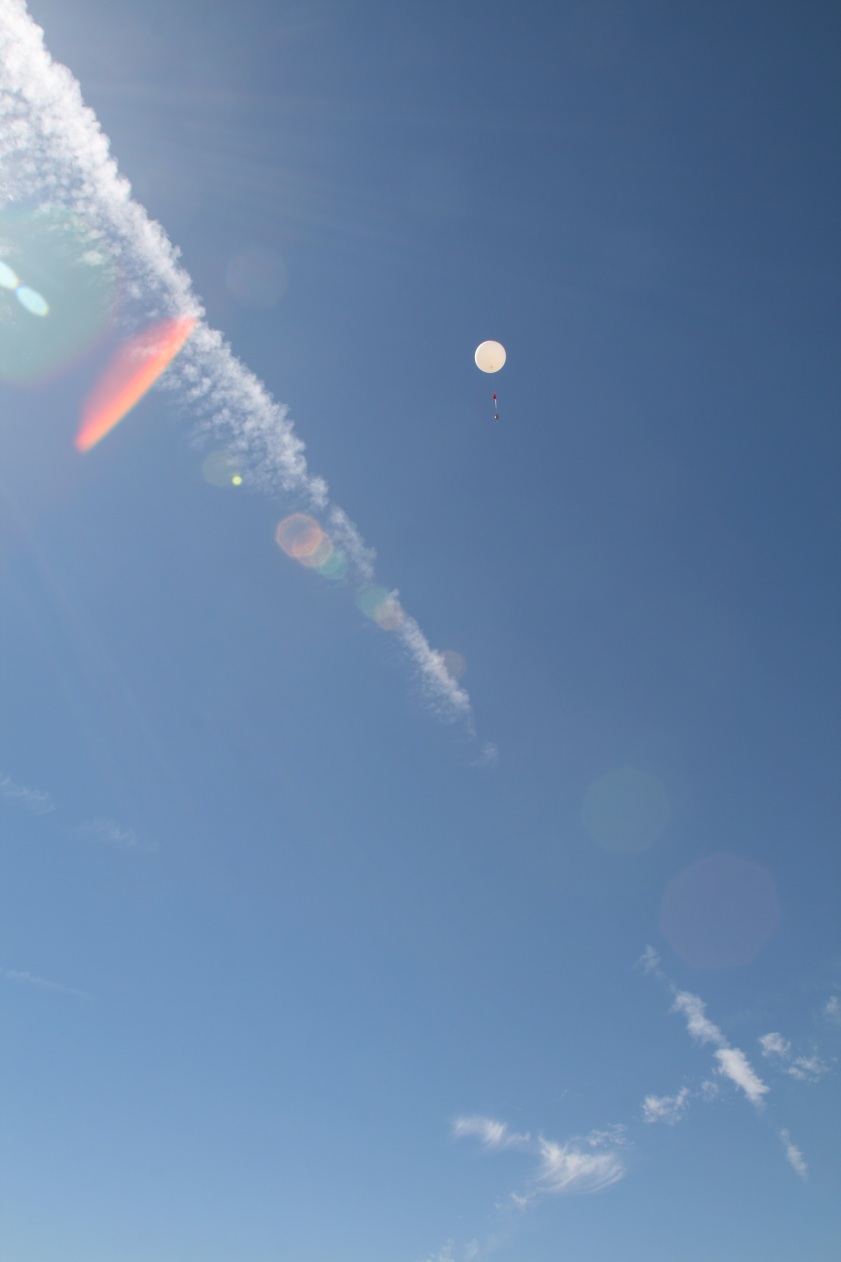 HABEX 2
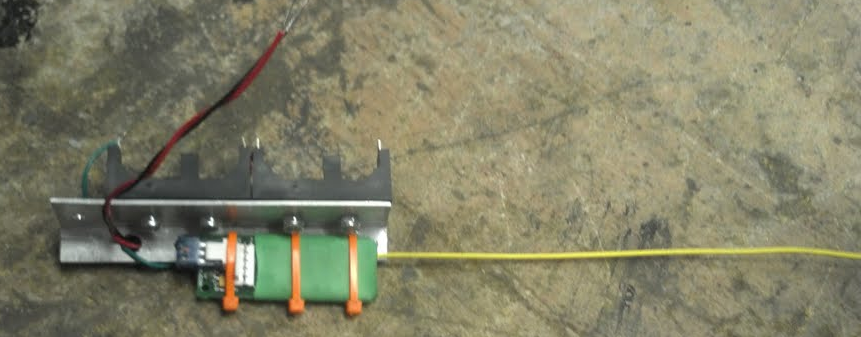 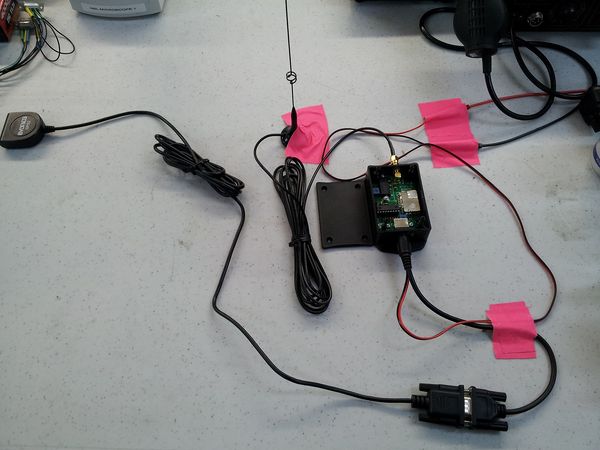 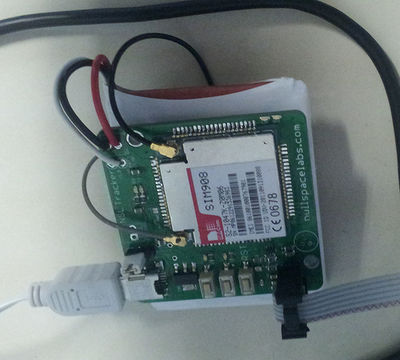 RDF Beacon
NSL Tracker
MicroTrak RTG HA
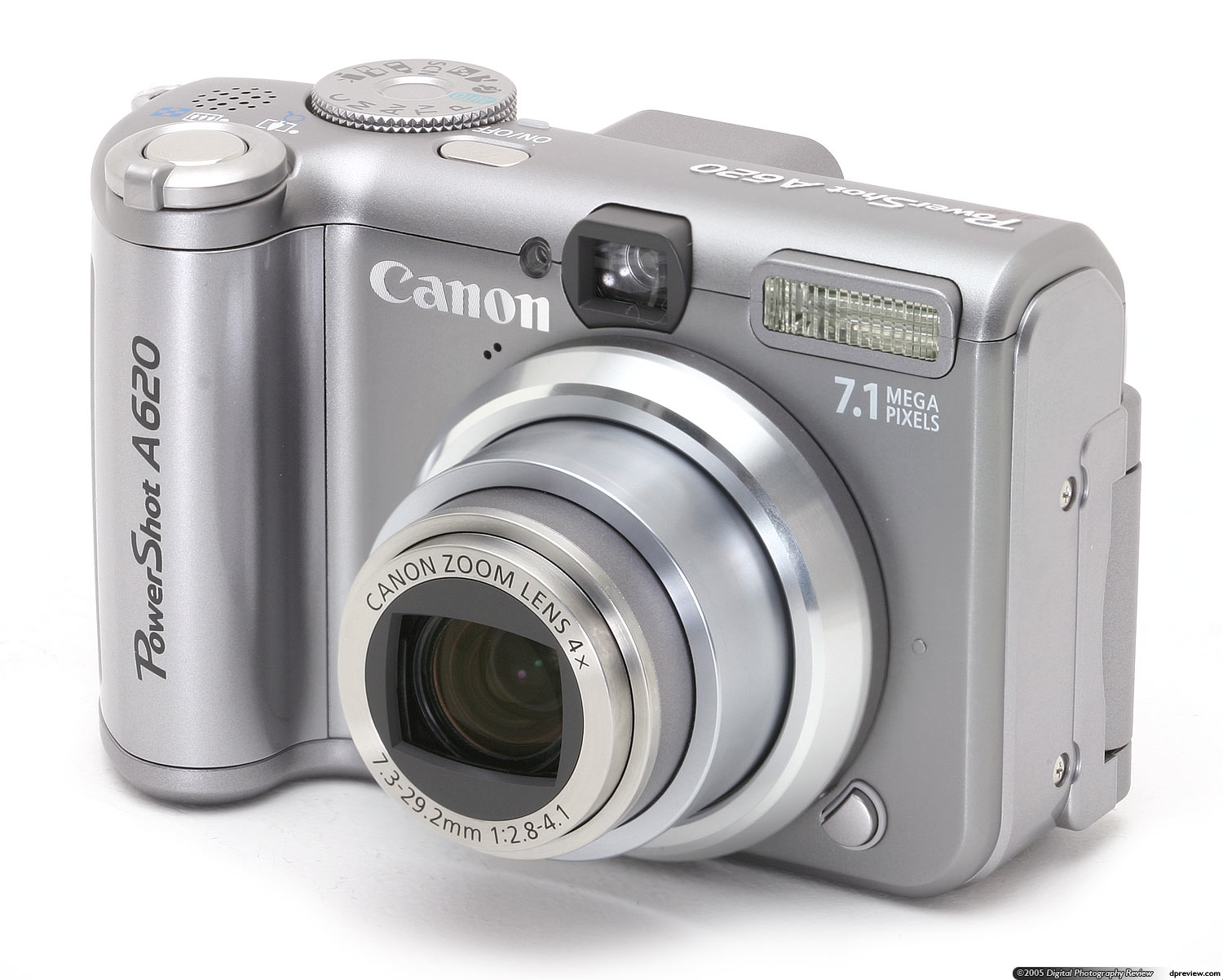 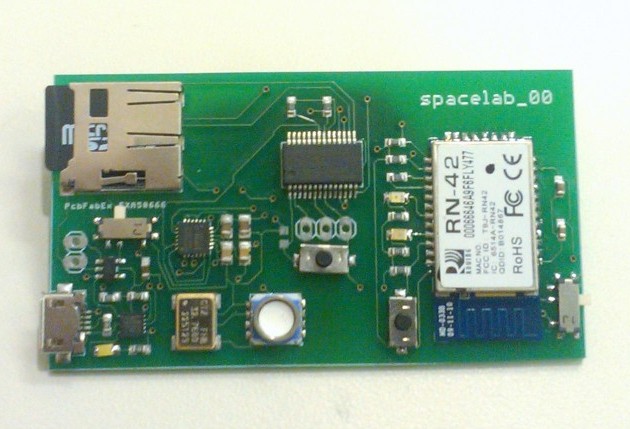 SpaceLab_00
Temp
Acc
Gyro
Mag
Pressure
Hacked Canon (CHDK)
[Speaker Notes: HAB1200 Balloon
48” Spherachute
Payload
Primary Radio:  MicroTrak RTG High Altitude (with mods)
Secondary Radio: NSL Tracker (cellphone based)
Tertiary Radio:  Arclight’s RDF beacon 
Science Payload: Measure temp, acc, gyro, mag, pressure
Canon Camera using CHDK]
HABEX 2
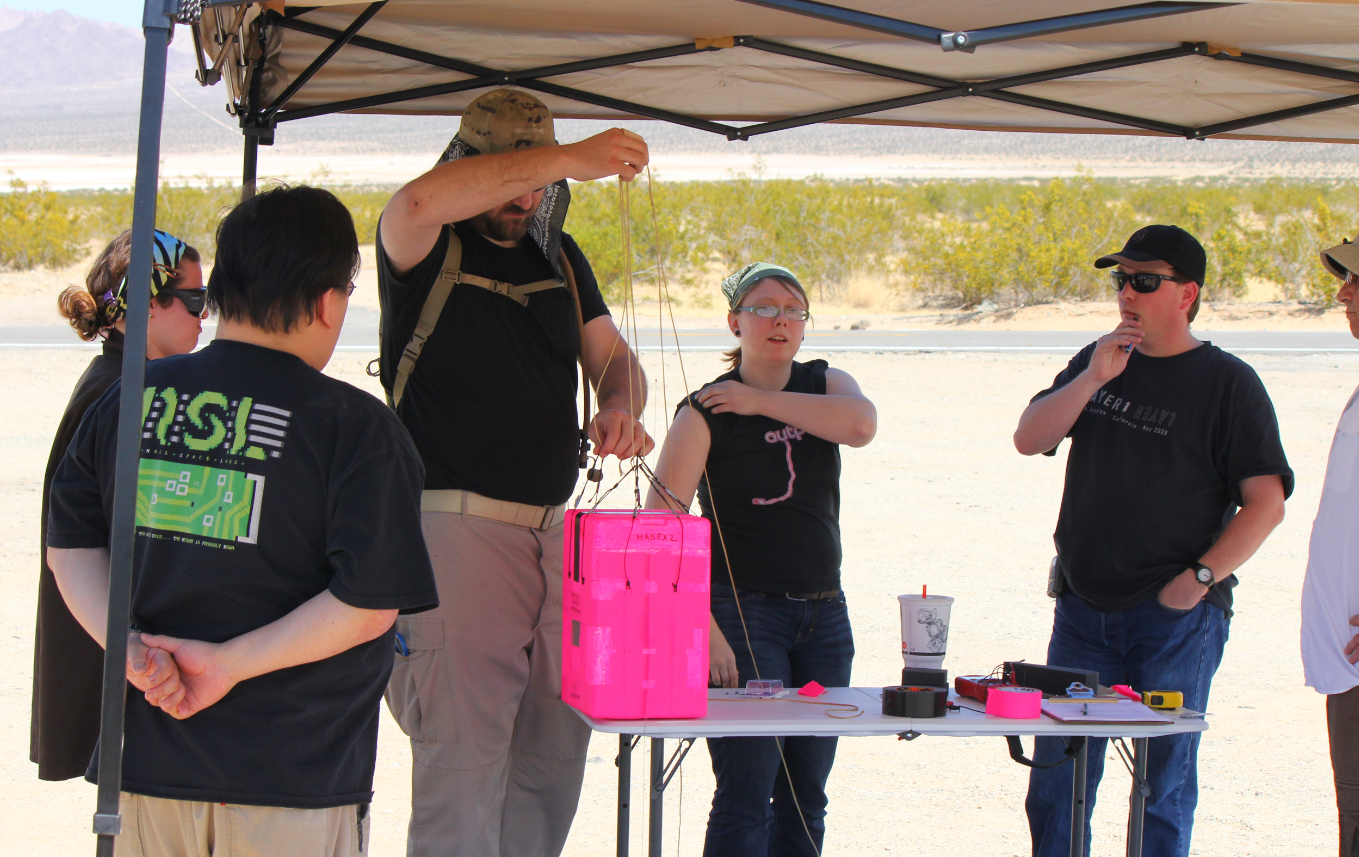 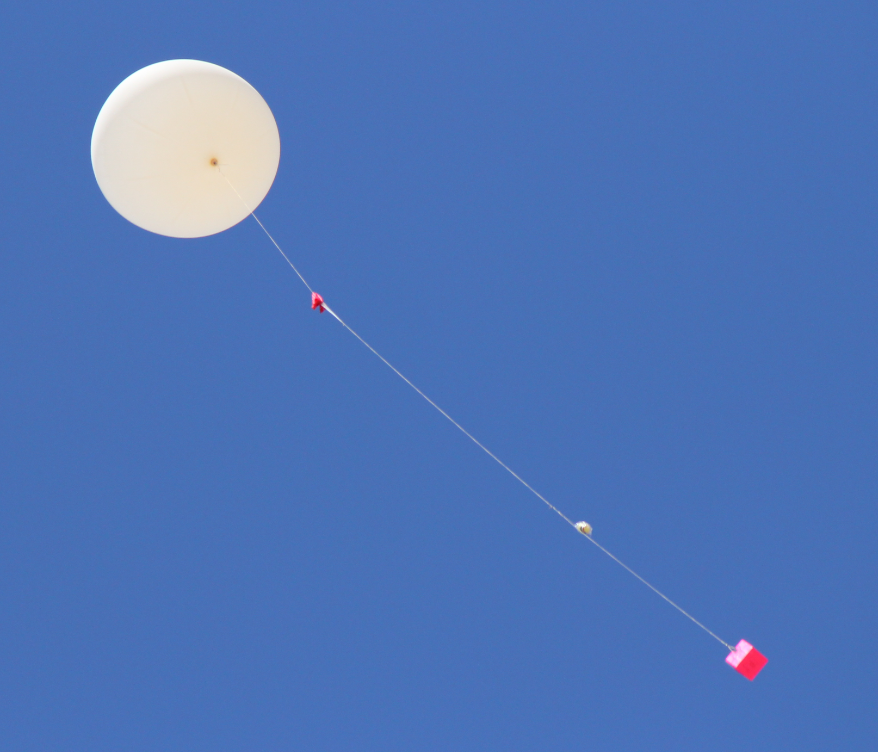 [Speaker Notes: - BIG TEAM]
HABEX 2
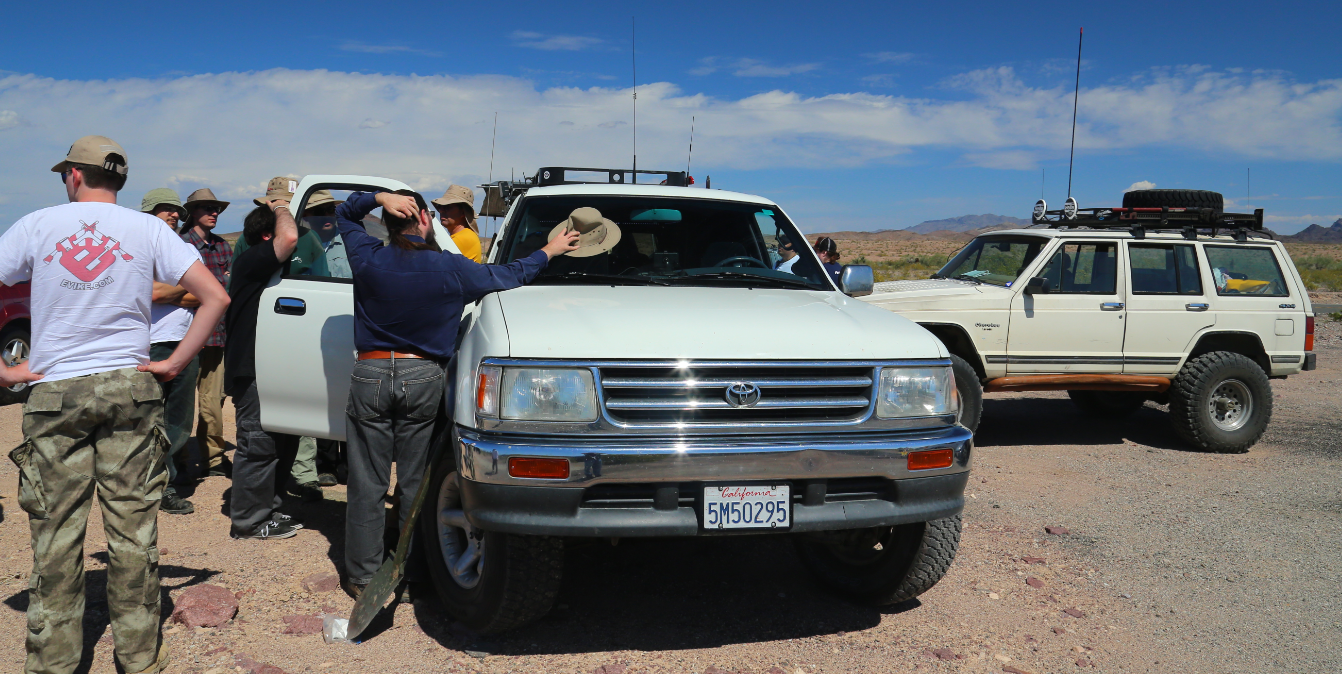 [Speaker Notes: - BIG TEAM]
HABEX 2
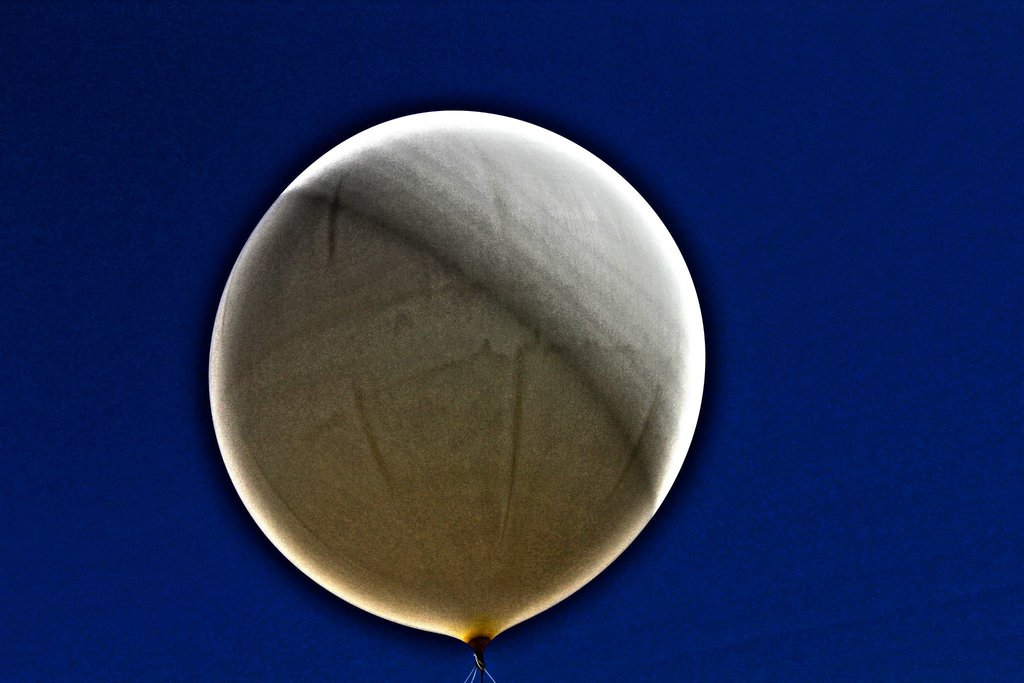 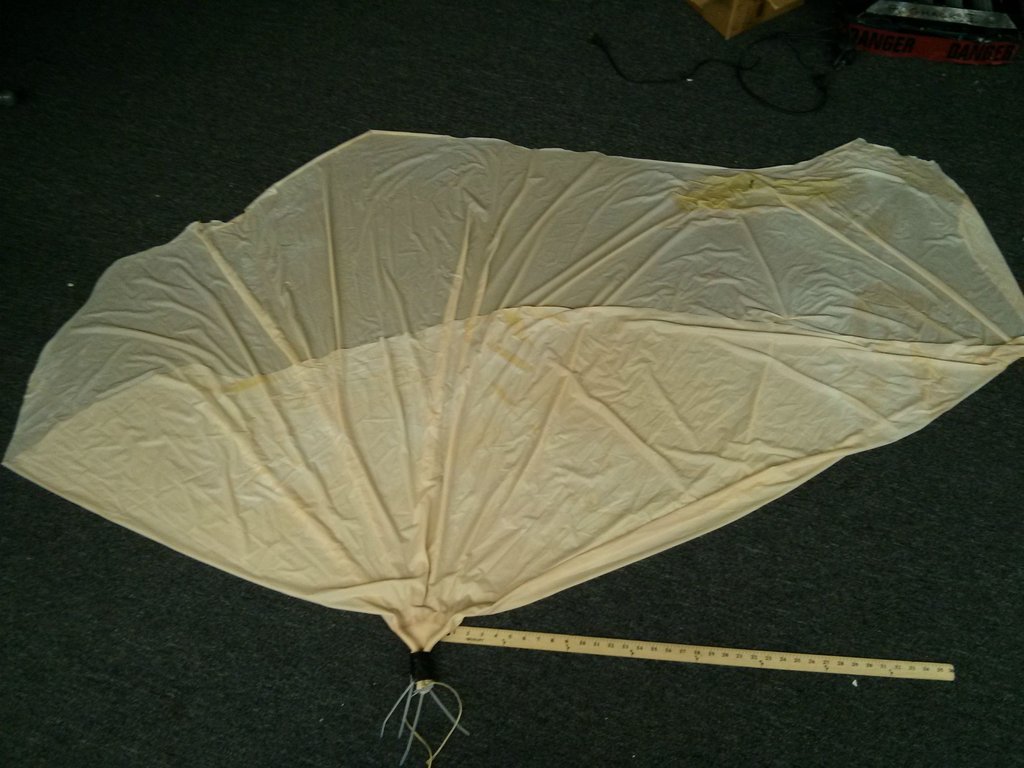 SB Search and Rescue
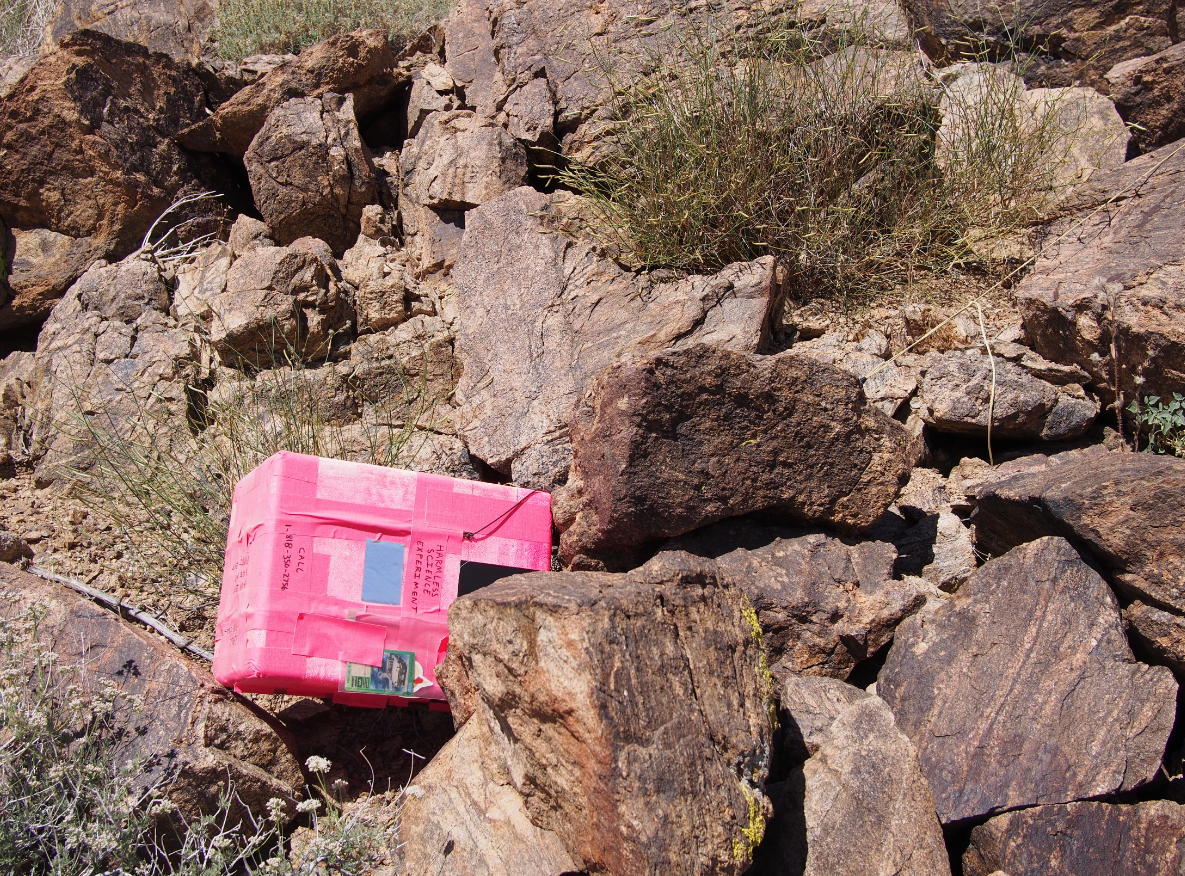 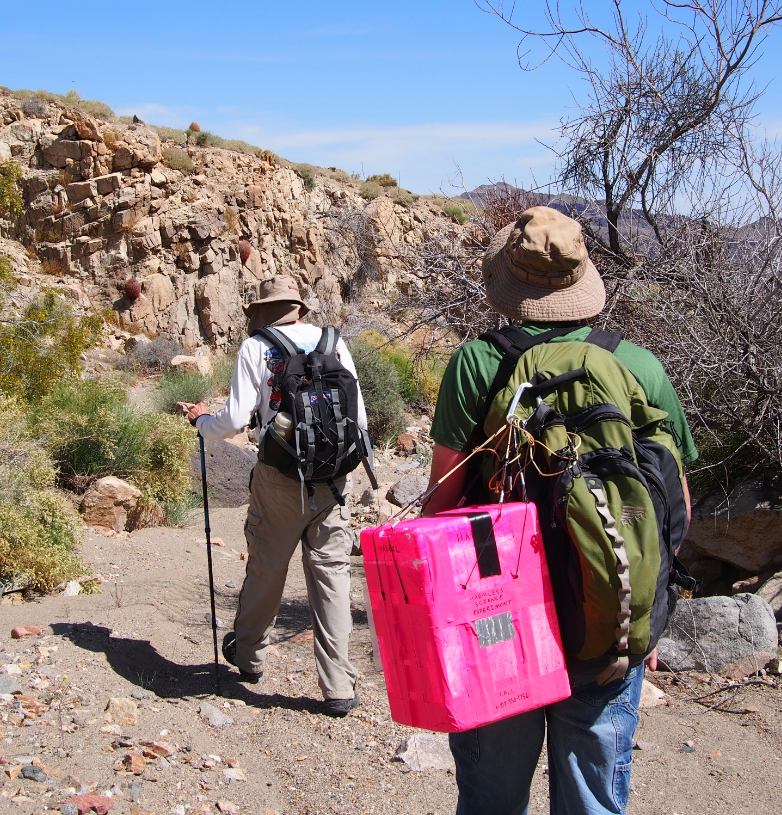 HABEX 2 Pictures
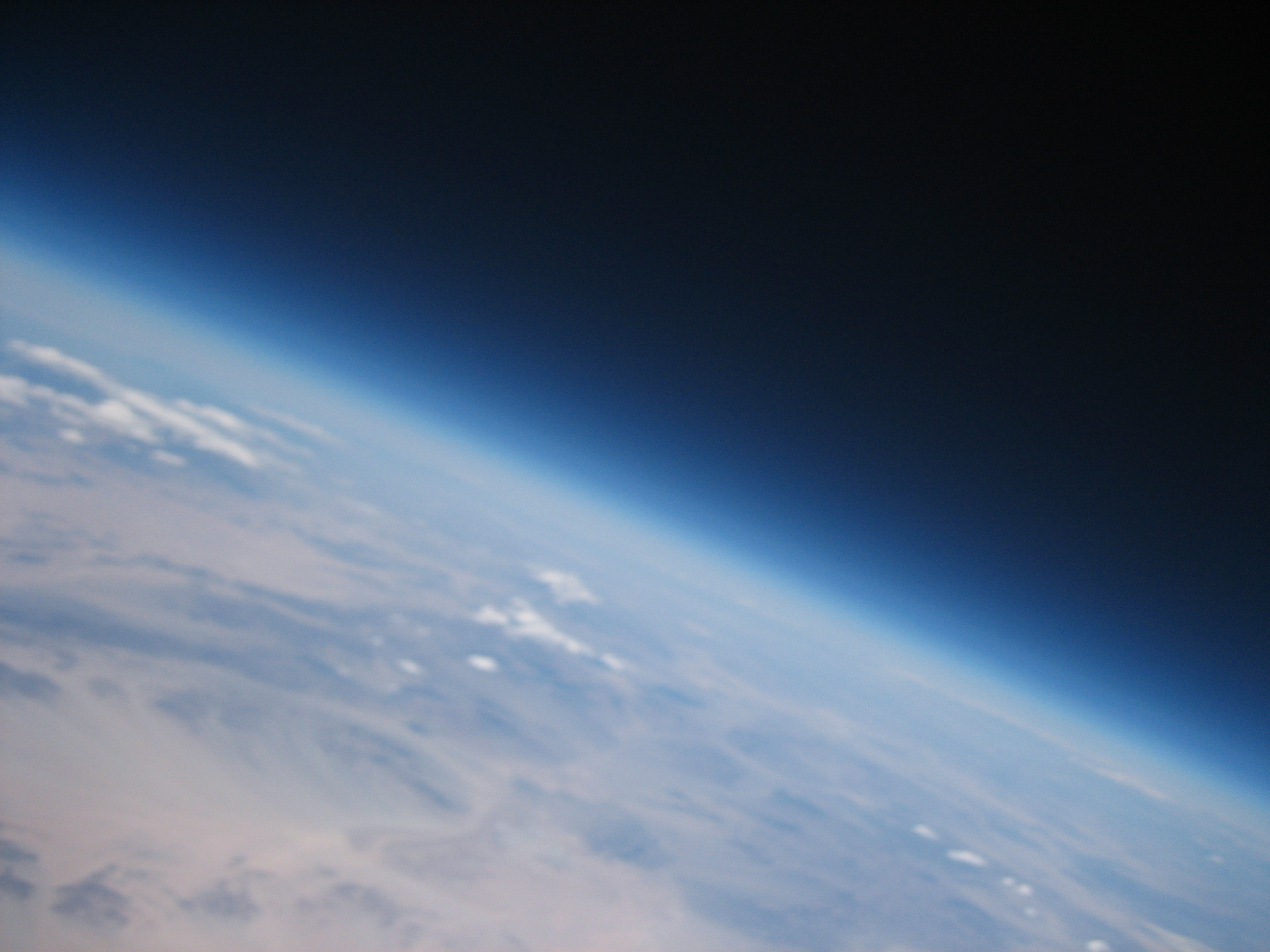 HABEX 2 Pictures
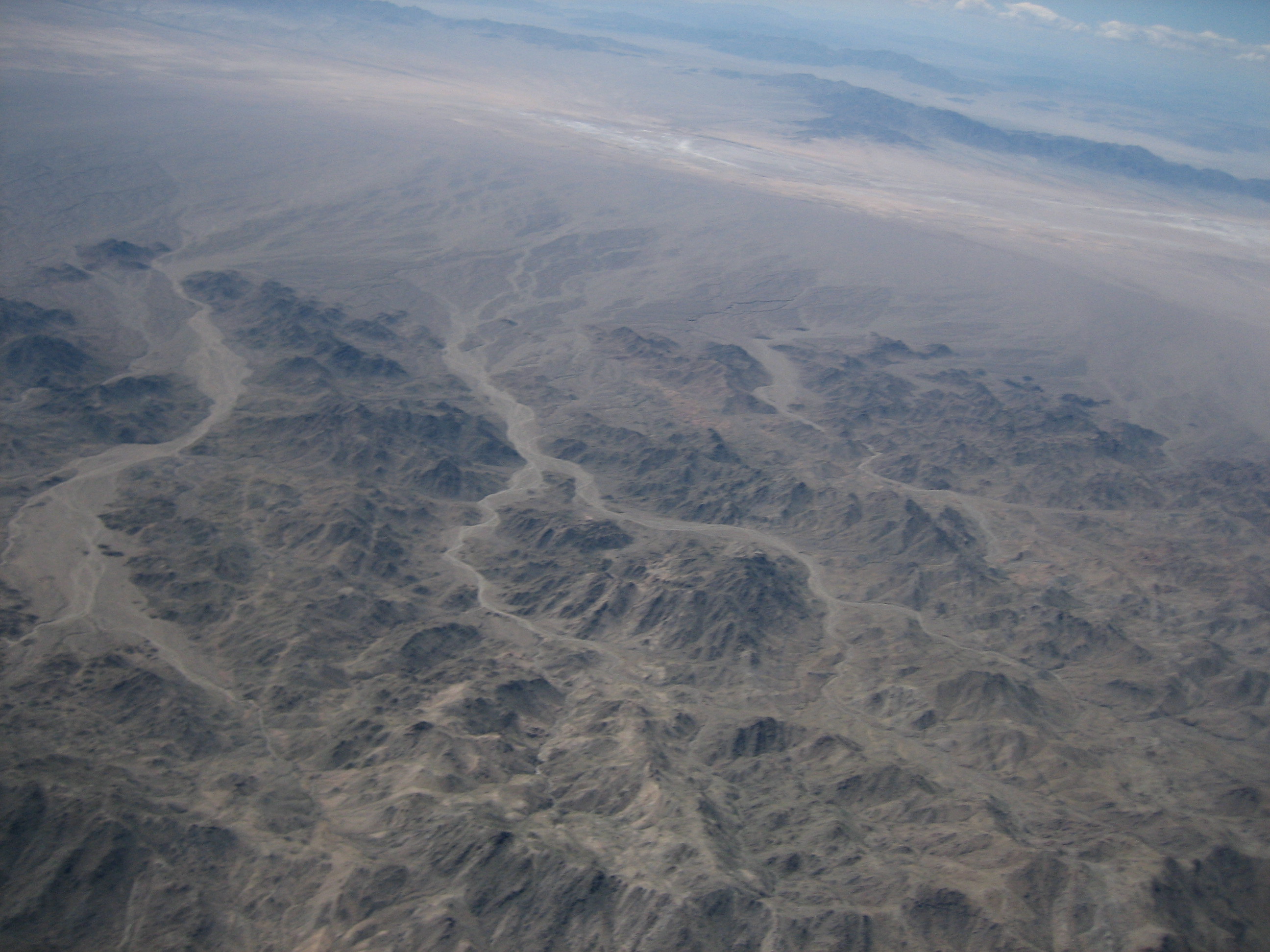 HABEX 2 Pictures
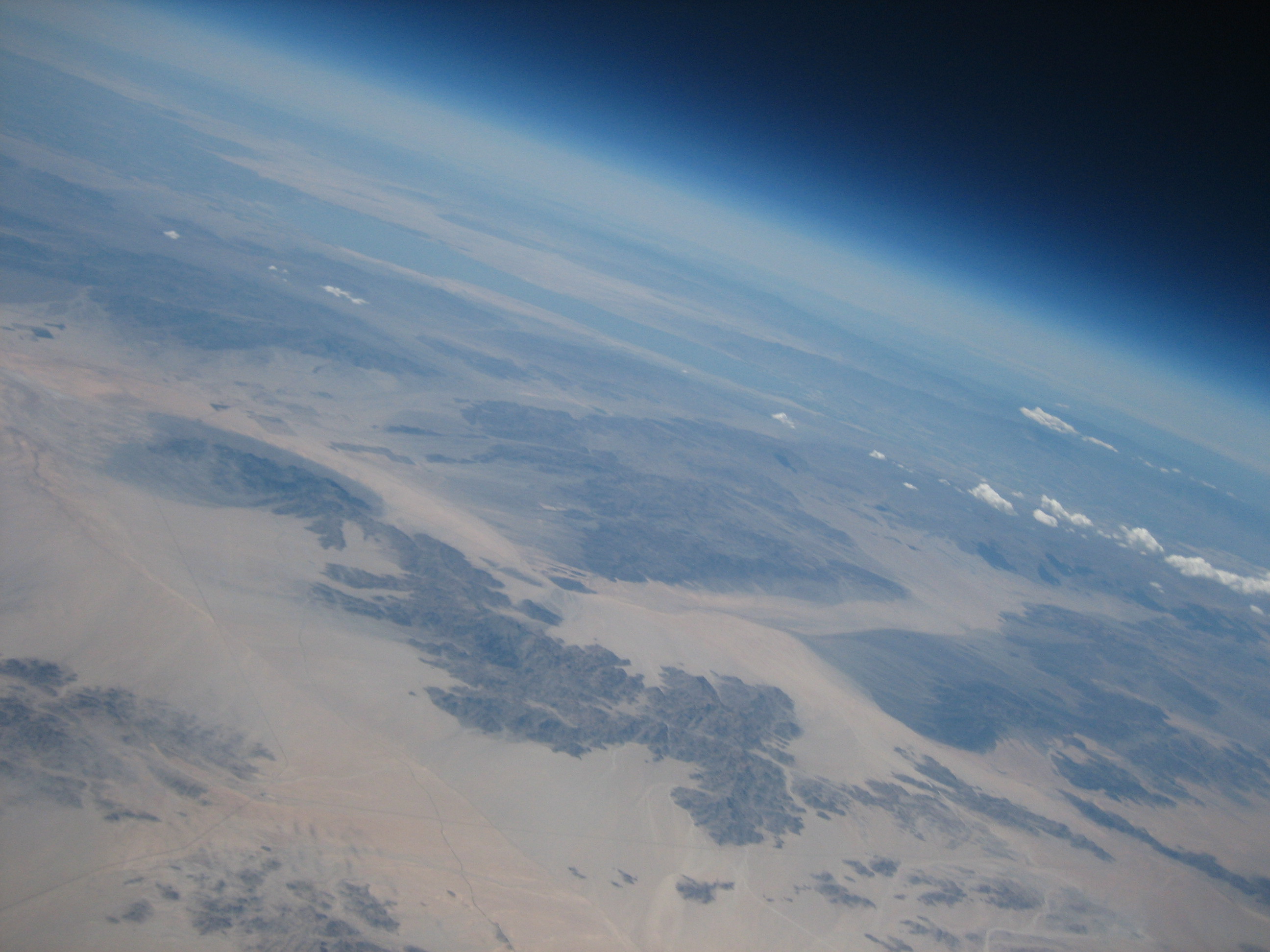 HABEX 2 Pictures
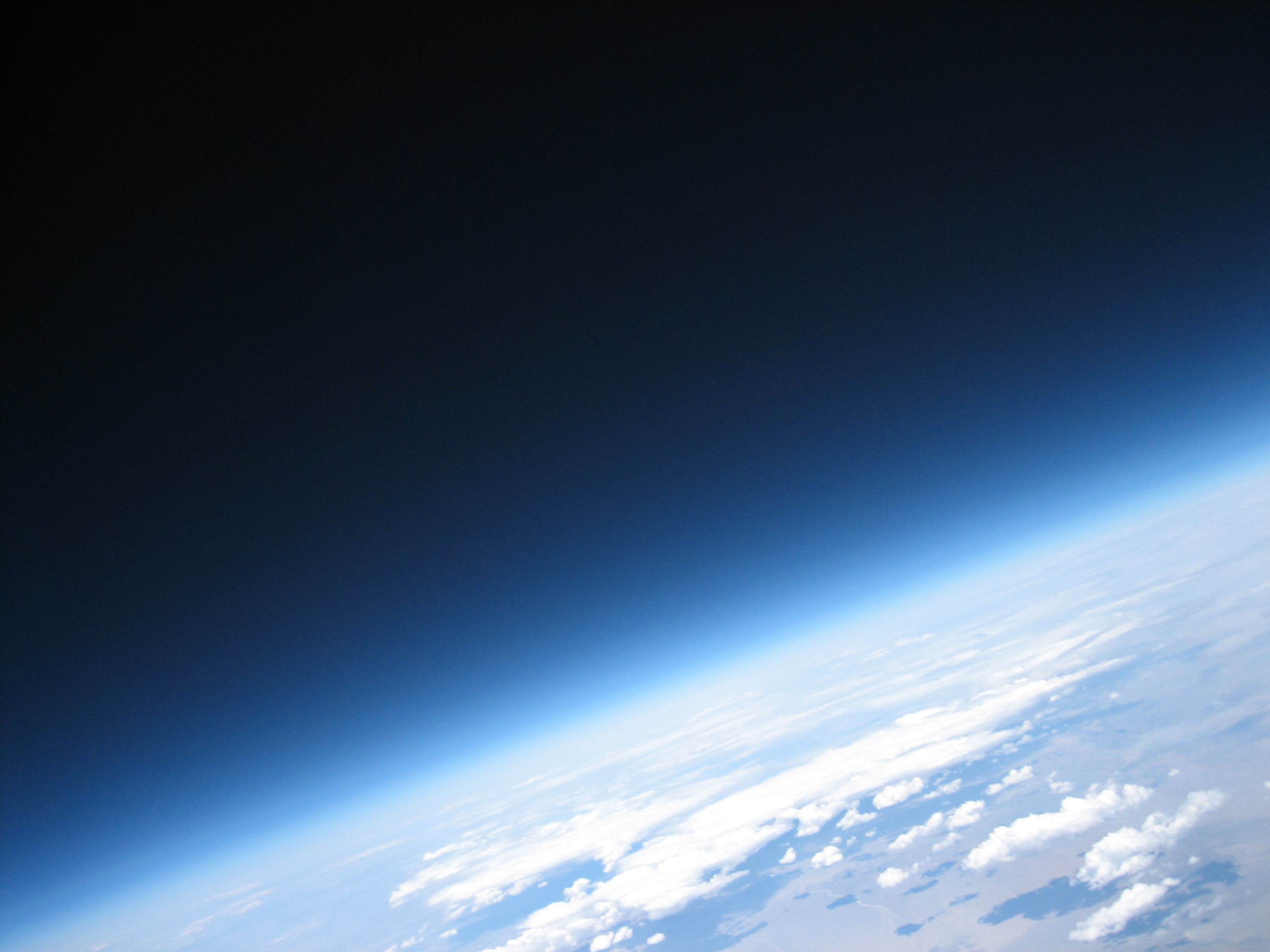 HABEXpico
Launching outside NOW:  noon to 1pm
No picture this time.. just testing a radio and doing a launch for $150
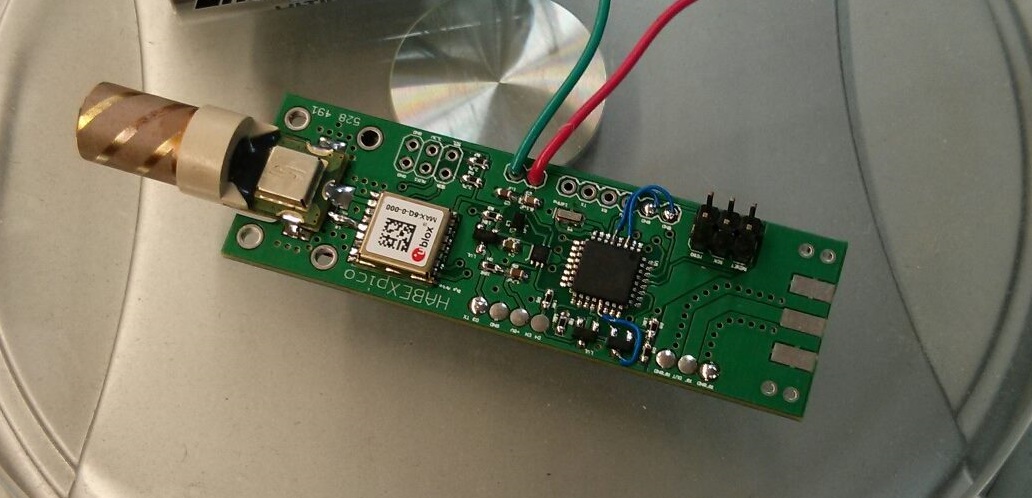 UKHAS Conference 2013
Come to London!

September 7th, 2013
1 Day conference
More indepth talk about environmental testing
HAB’s & beer
ZEH EHND
Special thanks to:
Nullspace Labs 
HABEX2 Launch and Recovery team!
Arclight
UKHAS

More info:
http://wiki.032.la/nsl/HABEX2
http://ukhas.org.uk/